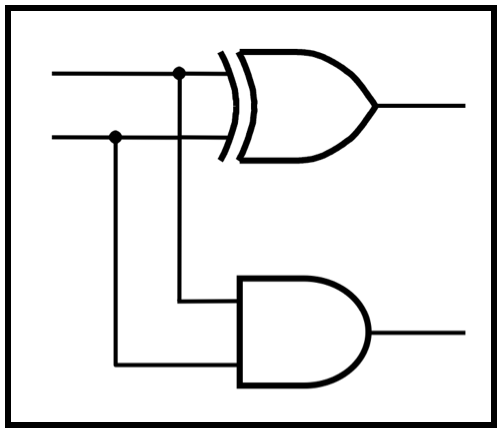 CprE 281: Digital Logic
Instructor: Alexander Stoytchev

http://www.ece.iastate.edu/~alexs/classes/
Decoders and Encoders
CprE 281: Digital Logic
Iowa State University, Ames, IA
Copyright © Alexander Stoytchev
Administrative Stuff
HW6 is due today 

HW7 is out. It is due on Monday Oct 21 @ 10pm.
HW6, Problem 2
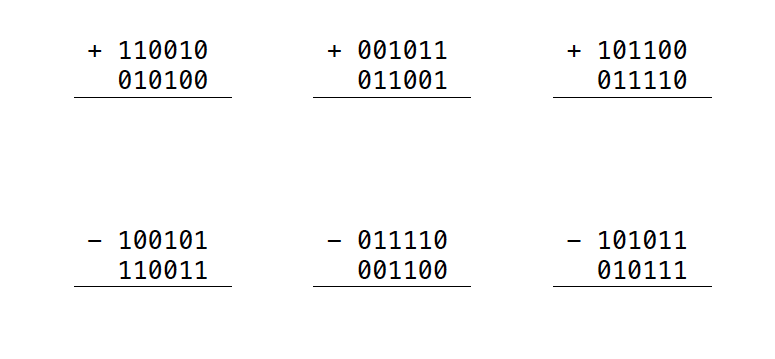 HW6, Problem 2
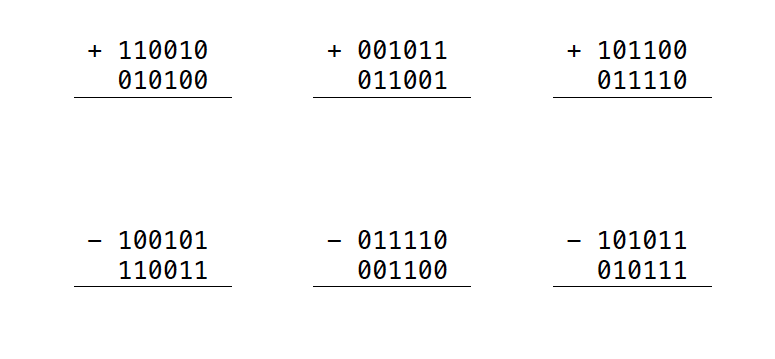 +
+
+
+
-
-
-
Quick Review
Graphical Symbol for a 2-1 Multiplexer
s
x
0
1
f
x
1
2
[ Figure 2.33c from the textbook ]
Circuit for 2-1 Multiplexer
s x1
x
s
1
f (s, x1, x2) =
+
s x2
x
f
0
1
f
x
s
1
2
x
2
(c) Graphical symbol
(b) Circuit
[ Figure 2.33b-c from the textbook ]
Using three 2-to-1 multiplexers 
to build one 4-to-1 multiplexer
s
1
s
0
w
0
0
w
1
1
0
f
1
w
0
2
w
1
3
[ Figure 4.3 from the textbook ]
Graphical Symbol and Truth Table
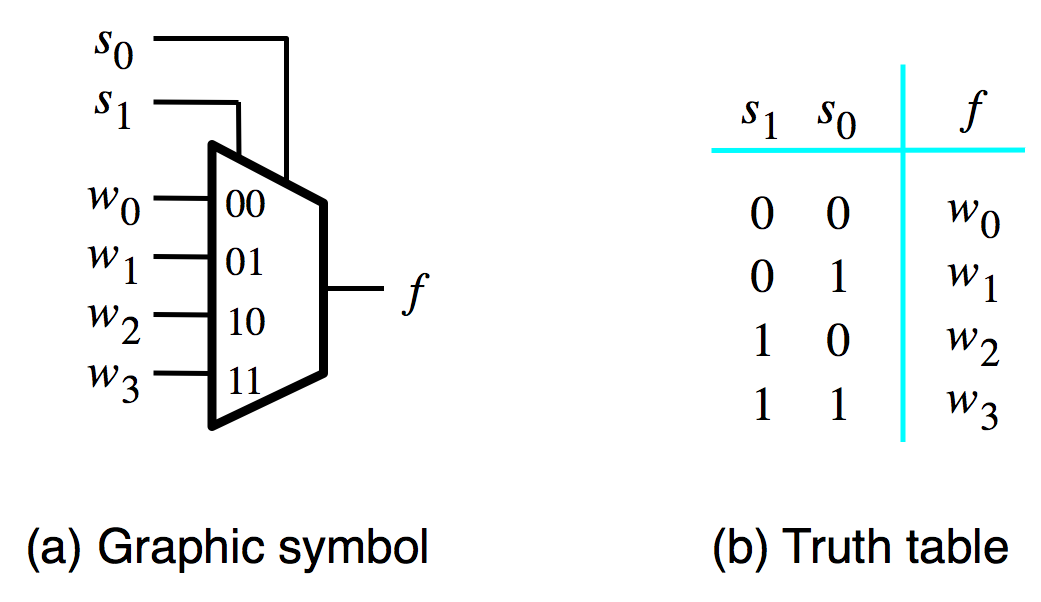 [ Figure 4.2a-b from the textbook ]
4-to-1 Multiplexer (SOP circuit)
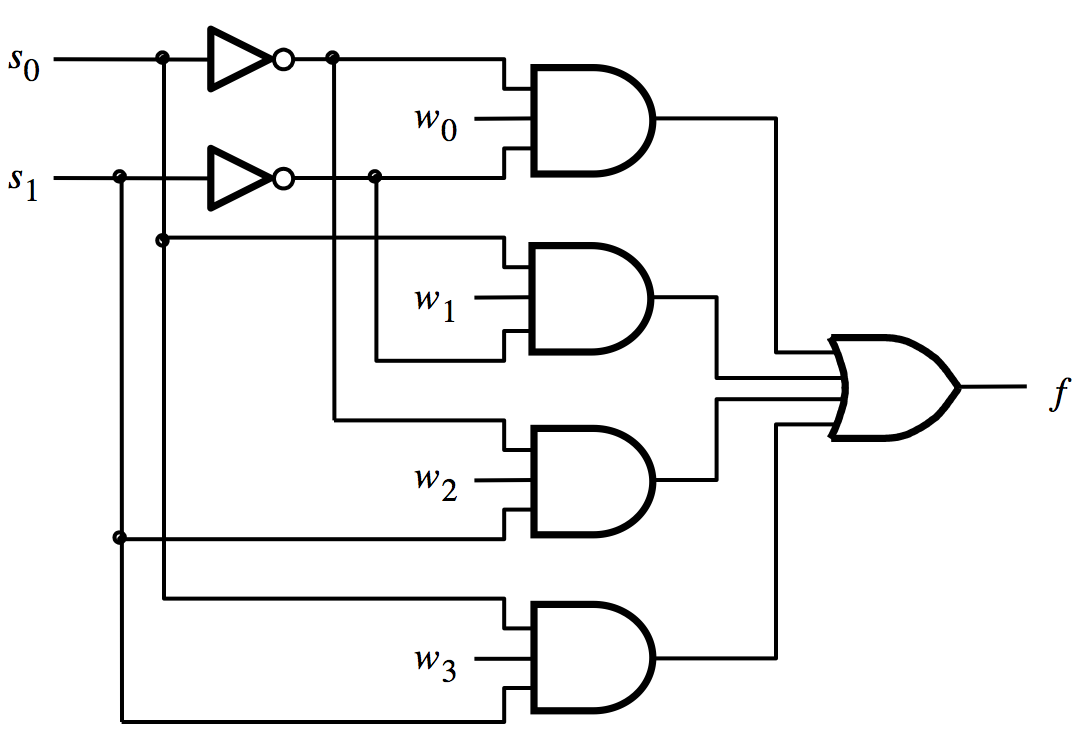 f  = s1 s0 w0 + s1 s0 w1 + s1 s0 w2 + s1 s0 w3
[ Figure 4.2c from the textbook ]
16-1 Multiplexer with 4-to-1 Multiplexers
s
0
s
1
w0
w1
w2
w3
00
01
10
11
s
w4
w5
w6
w7
00
01
10
11
2
s
3
00
01
10
11
f
w8
w9
w10
w11
00
01
10
11
w12
w13
w14
w15
00
01
10
11
Circuit Synthesis with Multiplexers Using Shannon’s Expansion
Three-input majority function
w
w
w
f
1
2
3
0
0
0
0
0
0
1
0
0
1
0
0
0
1
1
1
1
0
0
0
1
0
1
1
1
1
0
1
1
1
1
1
[ Figure 4.10a from the textbook ]
Three-input majority function
w
w
w
f
1
2
3
0
0
0
0
0
0
1
0
0
1
0
0
0
1
1
1
1
0
0
0
1
0
1
1
1
1
0
1
1
1
1
1
SOP expression for f :
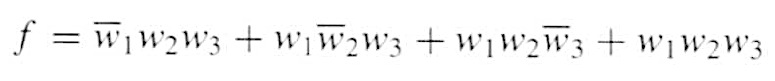 [ Figure 4.10a from the textbook ]
Three-input majority function
w
w
w
f
1
2
3
f
0
0
0
0
w
1
0
0
1
0
0
0
1
0
0
1
0
1
1
1
1
0
0
0
1
0
1
1
1
1
0
1
1
1
1
1
Divide-and-conquer method (a.k.a., Shannon’s expansion)
[ Figure 4.10a from the textbook ]
Three-input majority function
w
w
w
f
1
2
3
f
0
0
0
0
w
1
0
0
1
0
w
w
0
2
3
0
1
0
0
w
+
w
1
2
3
0
1
1
1
1
0
0
0
1
0
1
1
1
1
0
1
1
1
1
1
[ Figure 4.10a from the textbook ]
Three-input majority function
w
w
w
f
1
2
3
f
0
0
0
0
w
1
0
0
1
0
w
w
0
2
3
0
1
0
0
w
+
w
1
2
3
0
1
1
1
1
0
0
0
1
0
1
1
1
1
0
1
1
1
1
1
(b) Truth table
w
1
w
2
w
3
0
1
f
[ Figure 4.10a from the textbook ]
(b) Circuit
Three-input majority function
w
w
w
f
1
2
3
f
0
0
0
0
w
1
0
0
1
0
w
w
0
2
3
0
1
0
0
w
+
w
1
2
3
0
1
1
1
1
0
0
0
1
0
1
1
1
1
0
1
1
1
1
1
(b) Truth table
w
1
w
2
w
3
0
1
f
[ Figure 4.10a from the textbook ]
(b) Circuit
Three-input majority function
w
w
w
f
1
2
3
f
0
0
0
0
w
1
0
0
1
0
w
w
0
2
3
0
1
0
0
w
+
w
1
2
3
0
1
1
1
1
0
0
0
1
0
1
1
1
1
0
1
1
1
1
1
(b) Truth table
w
1
w
2
w
3
0
1
f
[ Figure 4.10a from the textbook ]
(b) Circuit
Three-input majority function
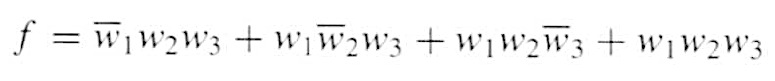 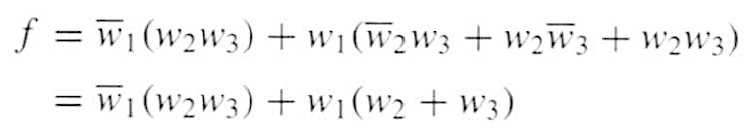 w
1
w
2
w
3
0
1
f
Three-input majority function
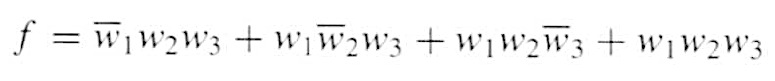 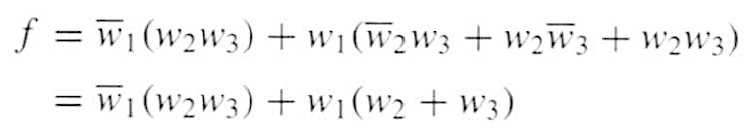 w
1
w
2
w
3
0
1
f
Three-input majority function
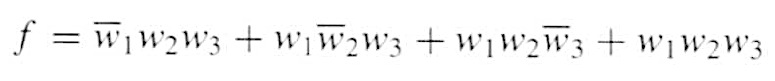 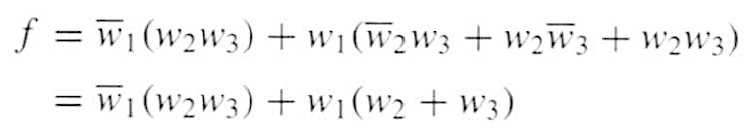 w
1
w
2
w
3
0
1
f
Shannon’s Expansion Theorem(general case with one select variable)
Shannon’s Expansion Theorem
Any Boolean function                           can be rewritten in the form:
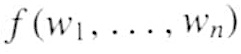 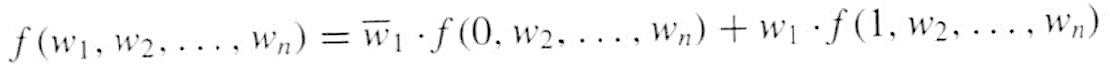 This form is suitable for implementation with a 2-to-1 multiplexer.
Shannon’s Expansion Theorem
Any Boolean function                           can be rewritten in the form:
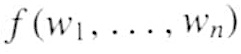 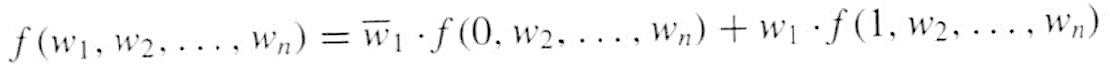 w1 set to 0
Shannon’s Expansion Theorem
Any Boolean function                           can be rewritten in the form:
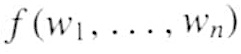 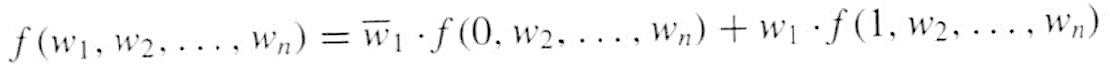 w1 set to 1
Shannon’s Expansion Theorem
Any Boolean function                           can be rewritten in the form:
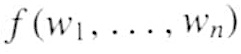 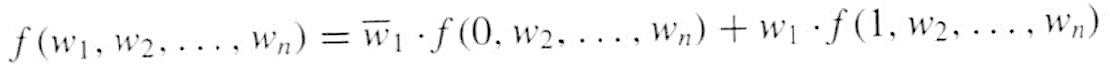 Shannon’s Expansion Theorem
Any Boolean function                           can be rewritten in the form:
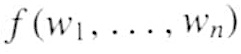 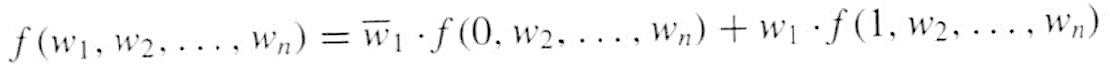 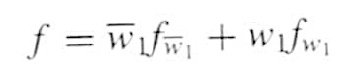 Shannon’s Expansion Theorem
Any Boolean function                           can be rewritten in the form:
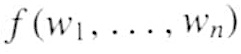 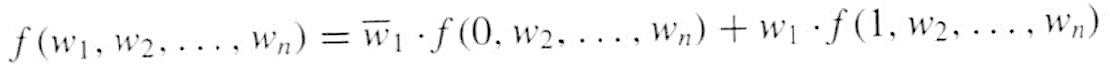 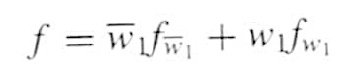 select variable
(negated)
Shannon’s Expansion Theorem
Any Boolean function                           can be rewritten in the form:
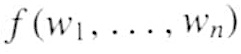 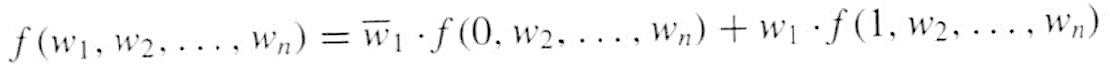 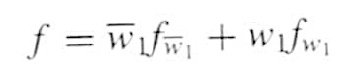 select variable
(not negated)
Shannon’s Expansion Theorem
Any Boolean function                           can be rewritten in the form:
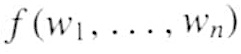 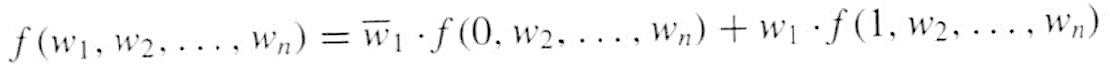 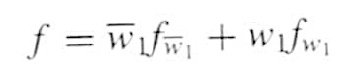 cofactor
Shannon’s Expansion Theorem
Any Boolean function                           can be rewritten in the form:
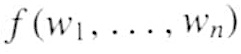 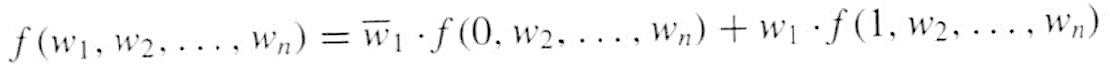 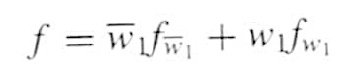 cofactor
Shannon’s Expansion Theorem
Any Boolean function                           can be rewritten in the form:
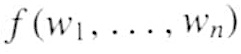 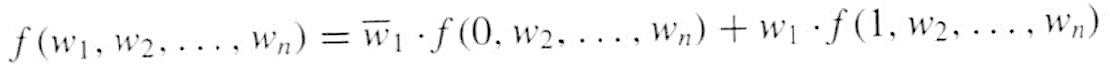 w
1
0

1
f
Shannon’s Expansion Theorem
Any Boolean function                           can be rewritten in the form:
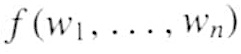 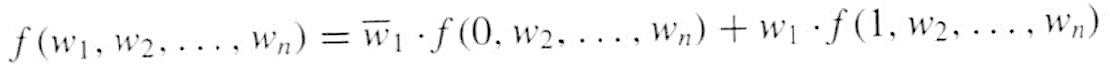 w
1
0

1
f0
f
f1
Shannon’s Expansion Theorem
Any Boolean function                           can be rewritten in the form:
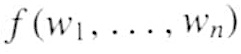 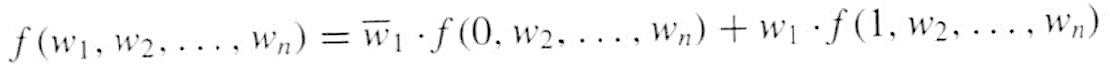 w
1
0

1
f0
f
f1
Shannon’s Expansion Theorem(example with one select variable)
Shannon’s Expansion Theorem
(Example)
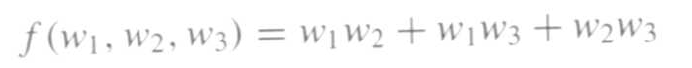 Shannon’s Expansion Theorem
(Example)
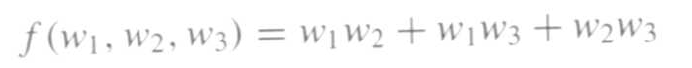 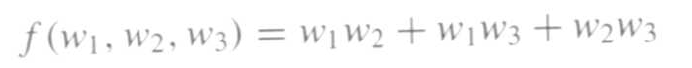 (w1 + w1)
Shannon’s Expansion Theorem
(Example)
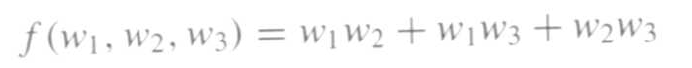 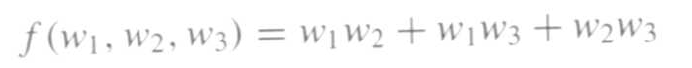 (w1 + w1)
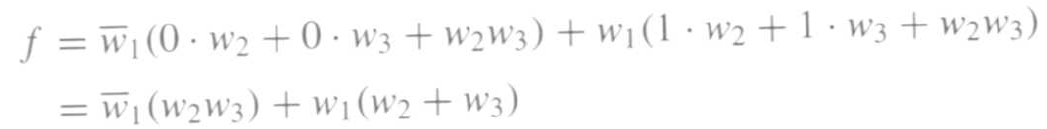 Shannon’s Expansion Theorem(general case with two select variables)
Shannon’s Expansion Theorem
(In terms of more than one variable)
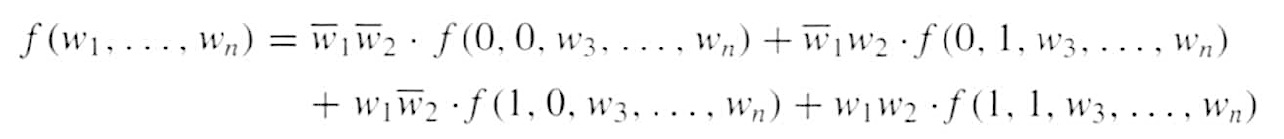 This form is suitable for implementation with a 4-to-1 multiplexer.
Shannon’s Expansion Theorem
(In terms of more than one variable)
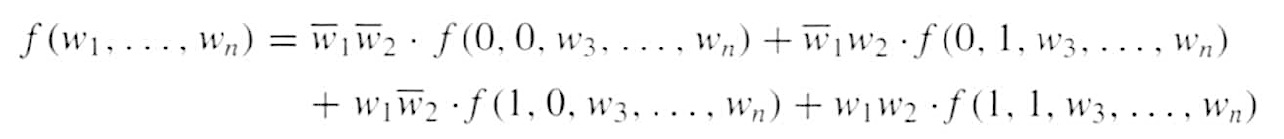 These are the four possible minterms with two variables.
Shannon’s Expansion Theorem
(In terms of more than one variable)
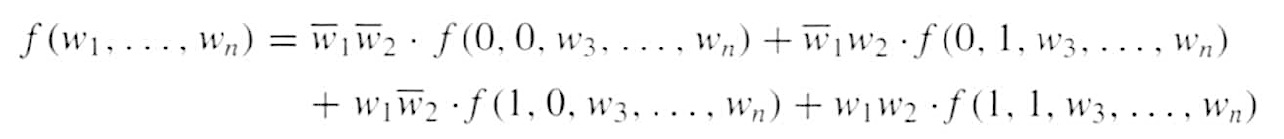 These are the four cofactors, one for each of the minterms.
Shannon’s Expansion Theorem
(In terms of more than one variable)
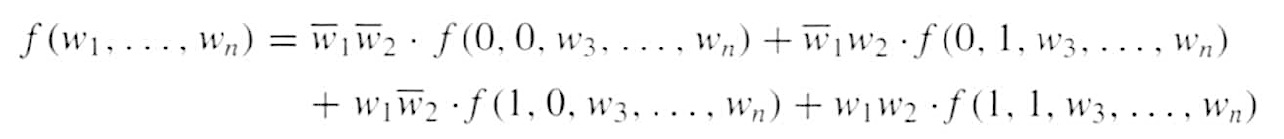 w
2
w
1
00

01

10

11
f00
f01
f
f10
f11
Shannon’s Expansion Theorem
(In terms of more than one variable)
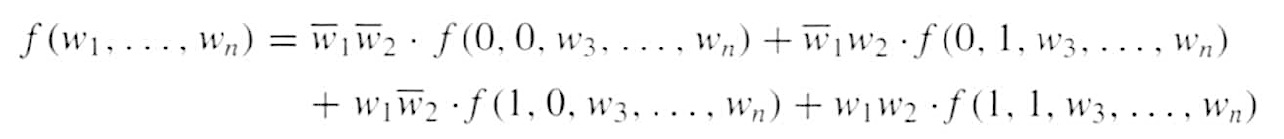 w
2
w
1
00

01

10

11
f00
f01
f
f10
f11
Shannon’s Expansion Theorem(example with two select variables)
Factor and implement the following function with a 4-to-1 multiplexer
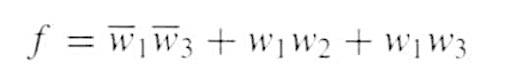 Factor and implement the following function with a 4-to-1 multiplexer
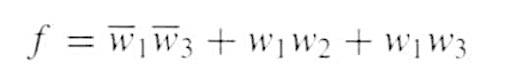 = w1 (w2 + w2) w3  +  w1 w2  +  w1 (w2 + w2) w3
Factor and implement the following function with a 4-to-1 multiplexer
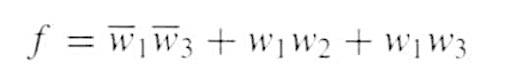 = w1 (w2 + w2) w3  +  w1 w2  +  w1 (w2 + w2) w3
= w1  w2 w3   +  w1 w2 w3  +  w1 w2  +  w1 w2 w3 +  w1 w2 w3
= w1  w2 w3   +  w1 w2 w3  +  w1 w2 w3 +  w1 w2 (1 + w3)
= w1  w2 ( w3 )   +  w1 w2 ( w3 ) +  w1 w2 (w3) +  w1 w2 (1)
Factor and implement the following function with a 4-to-1 multiplexer
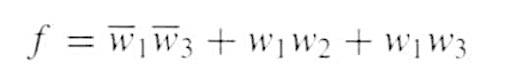 = w1 (w2 + w2) w3  +  w1 w2  +  w1 (w2 + w2) w3
= w1  w2 w3   +  w1 w2 w3  +  w1 w2  +  w1 w2 w3 +  w1 w2 w3
= w1  w2 w3   +  w1 w2 w3  +  w1 w2 w3 +  w1 w2 (1 + w3)
= w1  w2 ( w3 )   +  w1 w2 ( w3 ) +  w1 w2 (w3) +  w1 w2 (1)
these are the 4 cofactors
Factor and implement the following function with a 4-to-1 multiplexer
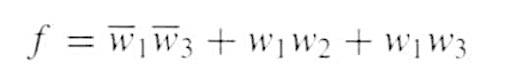 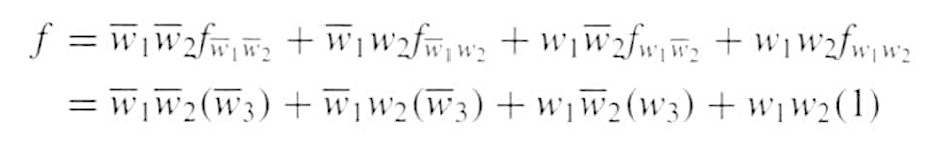 Factor and implement the following function with a 4-to-1 multiplexer
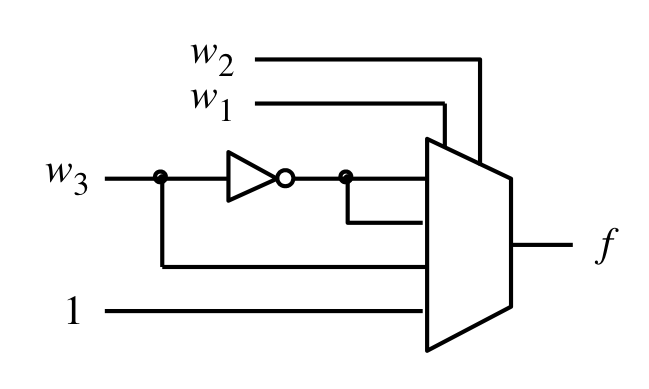 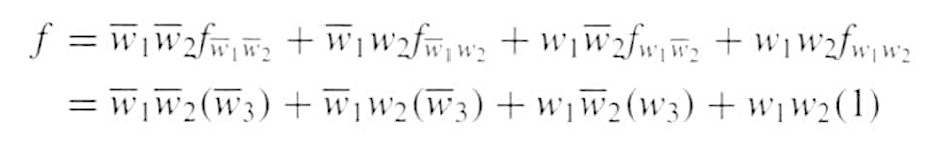 [ Figure 4.11b from the textbook ]
Yet Another Example
Factor and implement the following function using only 2x1 multiplexers
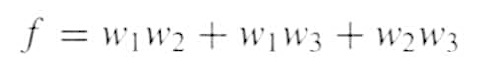 Factor and implement the following function using only 2x1 multiplexers
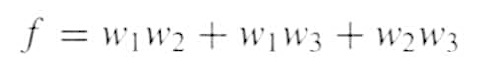 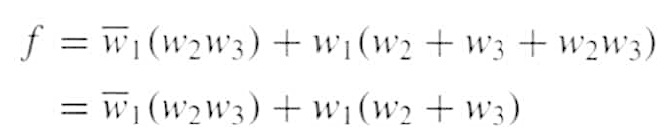 Factor and implement the following function using only 2x1 multiplexers
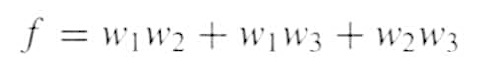 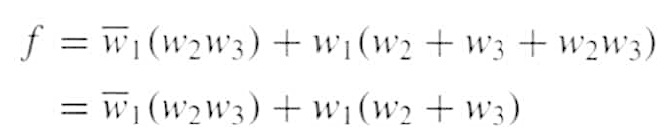 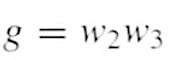 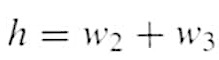 Factor and implement the following function using only 2-to-1 multiplexers
w1
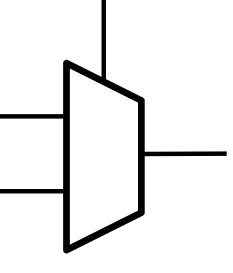 g
0

1
f
h
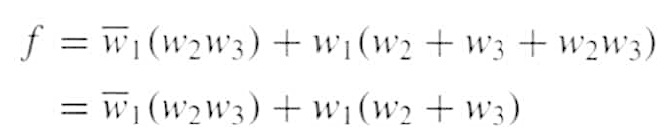 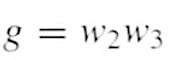 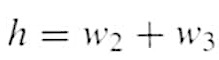 Factor and implement the following function using only 2x1 multiplexers
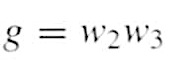 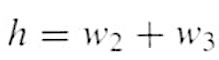 Factor and implement the following function using only 2x1 multiplexers
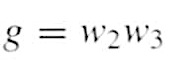 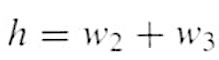 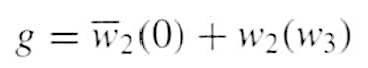 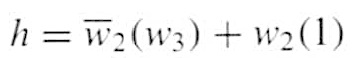 Factor and implement the following function using only 2-to-1 multiplexers
w2
w2
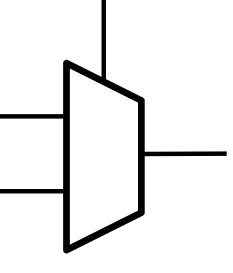 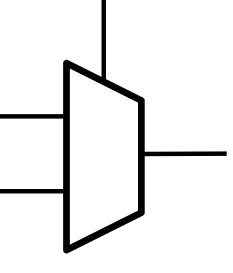 0
w3
g
h
0

1
0

1
w3
1
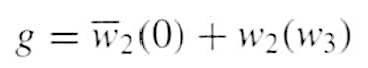 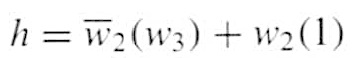 Finally, we are ready to draw the circuit
w2
w2
w1
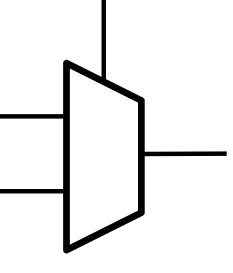 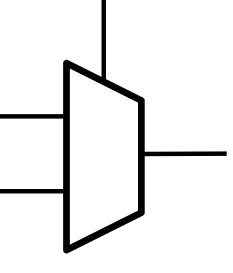 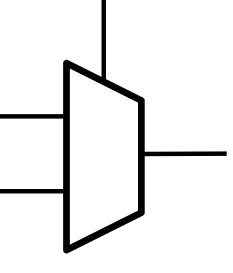 0

1
0
w3
g
g
h
f
w3
1
h
0

1
0

1
Finally, we are ready to draw the circuit
w2
w1
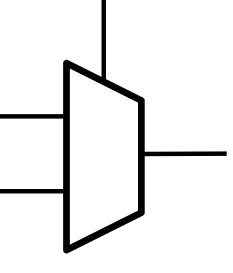 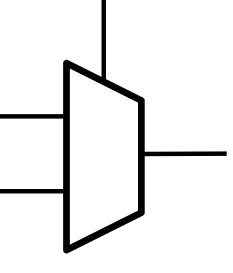 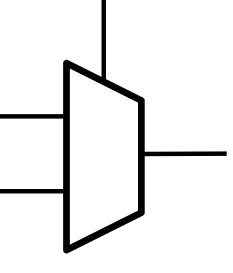 0

1
0
g
f
w3
1
h
0

1
0

1
Finally, we are ready to draw the circuit
w
w
2
1
0

1
0
w
3
0

1
f
0

1
1
[ Figure 4.12 from the textbook ]
Decoders
2-to-4 Decoder (Definition)
Has two inputs: w1 and w0

Has four outputs: y0 , y1 , y2 , and y3

If w1=0 and w0=0, then the output y0 is set to 1
If w1=0 and w0=1, then the output y1 is set to 1
If w1=1 and w0=0, then the output y2 is set to 1
If w1=1 and w0=1, then the output y3 is set to 1

Only one output is set to 1. All others are set to 0.
Truth Table and Graphical Symbol for a 2-to-4 Decoder
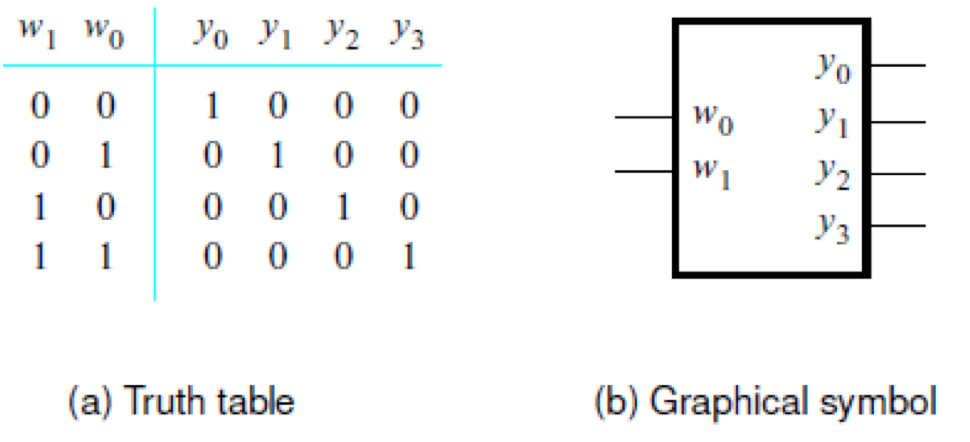 [ Figure 4.13a-b from the textbook ]
Truth Table and Graphical Symbol for a 2-to-4 Decoder
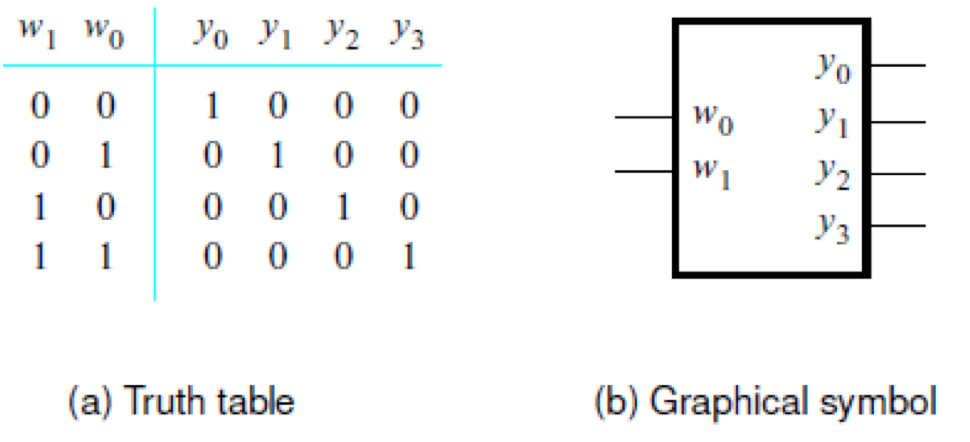 The outputs are “one-hot” encoded
[ Figure 4.13a-b from the textbook ]
The Logic Circuit for a 2-to-4 Decoder
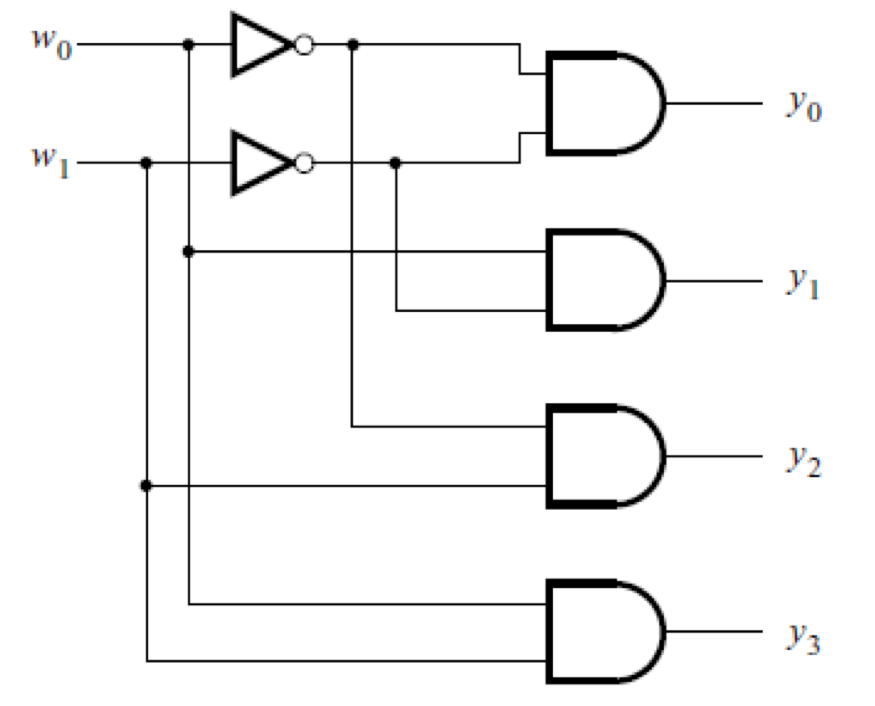 [ Figure 4.13c from the textbook ]
The Logic Circuit for a 2-to-4 Decoder
0
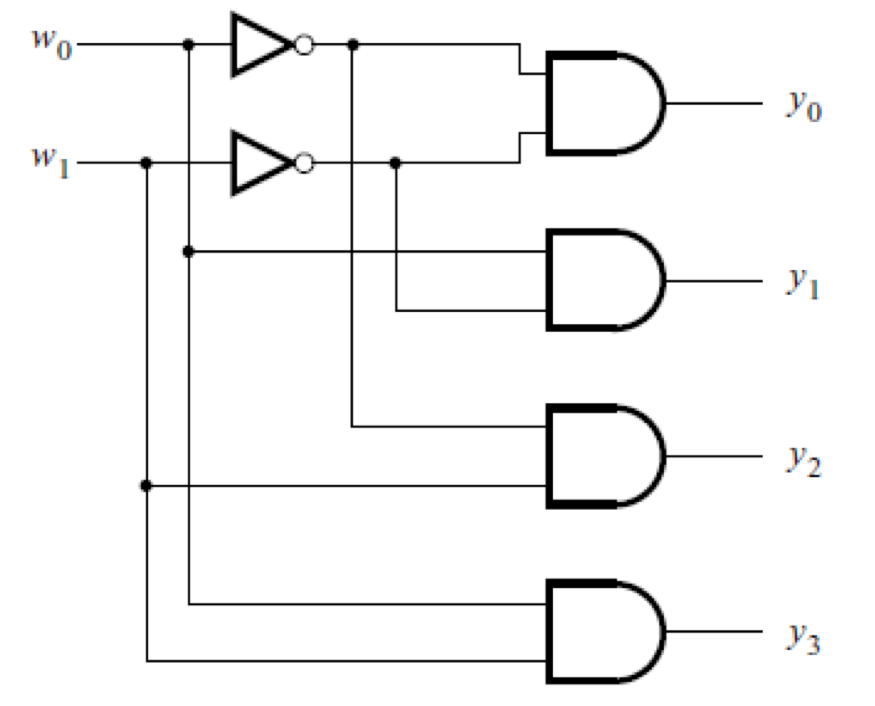 0
[ Figure 4.13c from the textbook ]
The Logic Circuit for a 2-to-4 Decoder
0
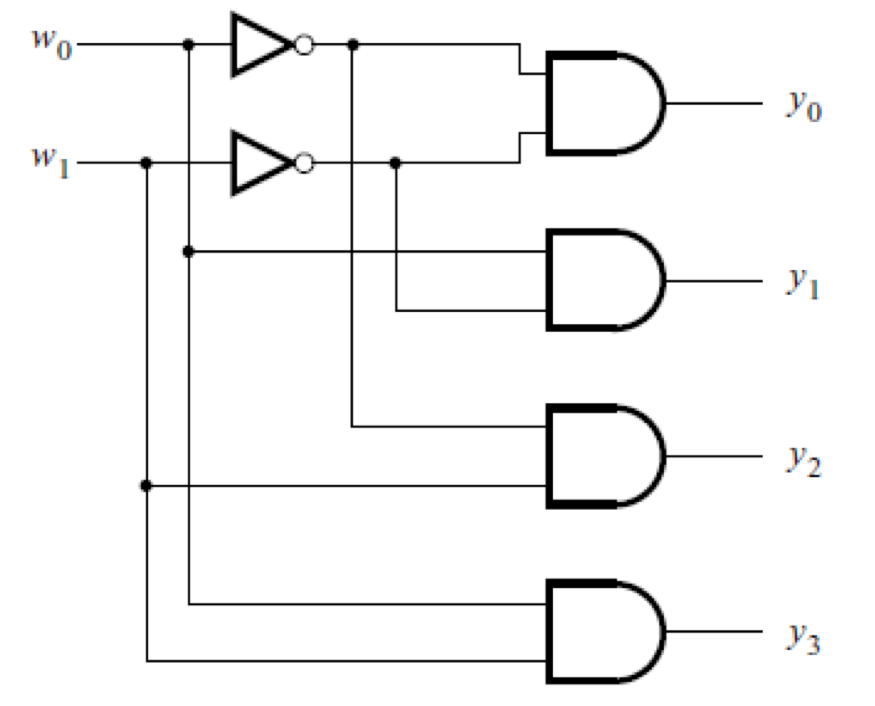 1
1
0
0
1
1
0
0
0
[ Figure 4.13c from the textbook ]
The Logic Circuit for a 2-to-4 Decoder
0
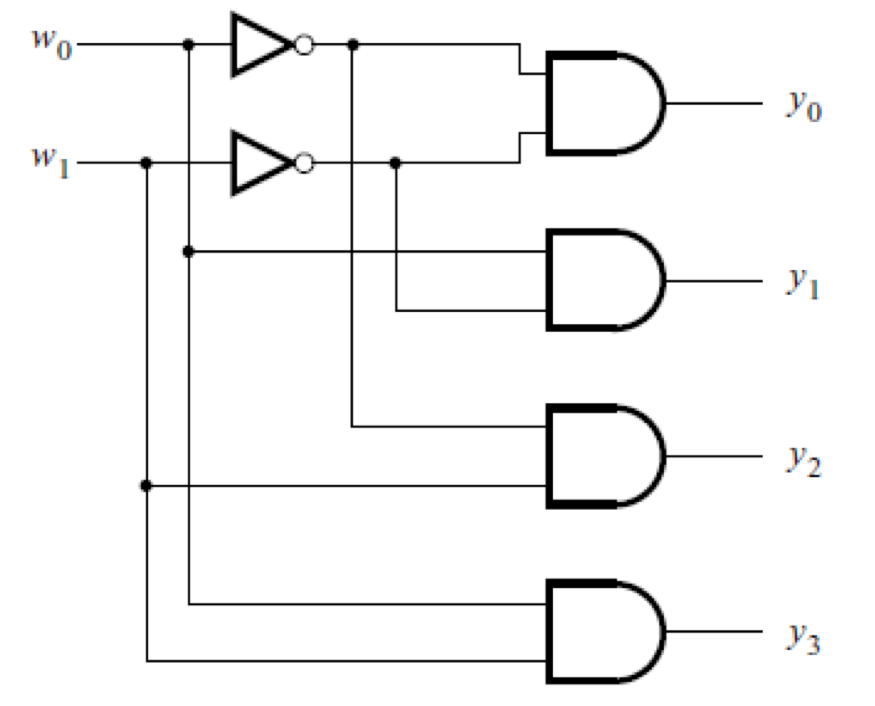 1
1
1
0
0
0
1
1
0
0
0
0
0
[ Figure 4.13c from the textbook ]
The Logic Circuit for a 2-to-4 Decoder
1
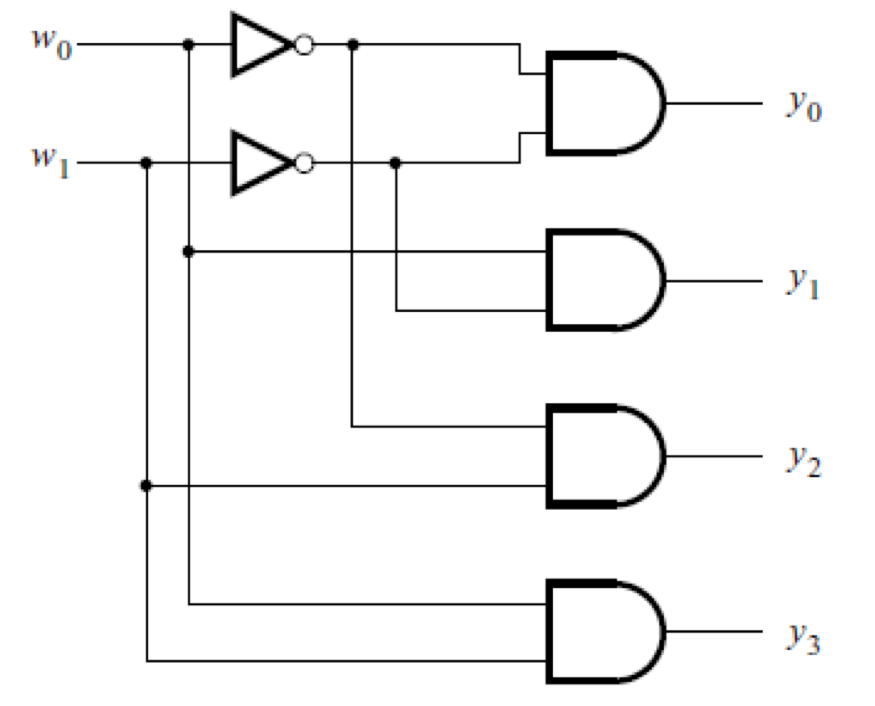 0
0
1
0
1
1
1
0
0
0
1
0
0
[ Figure 4.13c from the textbook ]
The Logic Circuit for a 2-to-4 Decoder
0
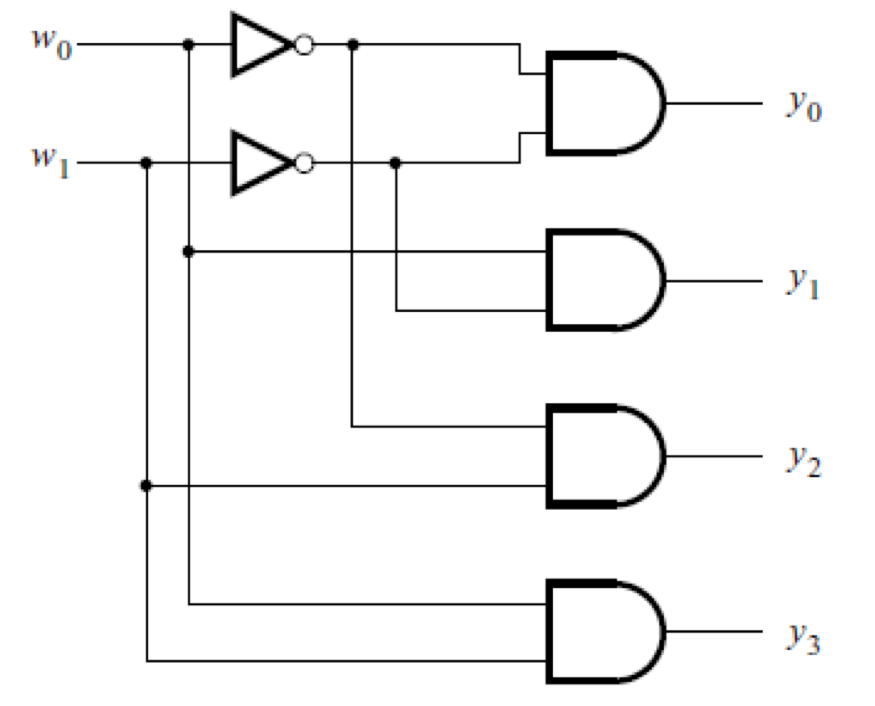 1
0
0
1
0
0
0
1
1
1
0
0
1
[ Figure 4.13c from the textbook ]
The Logic Circuit for a 2-to-4 Decoder
1
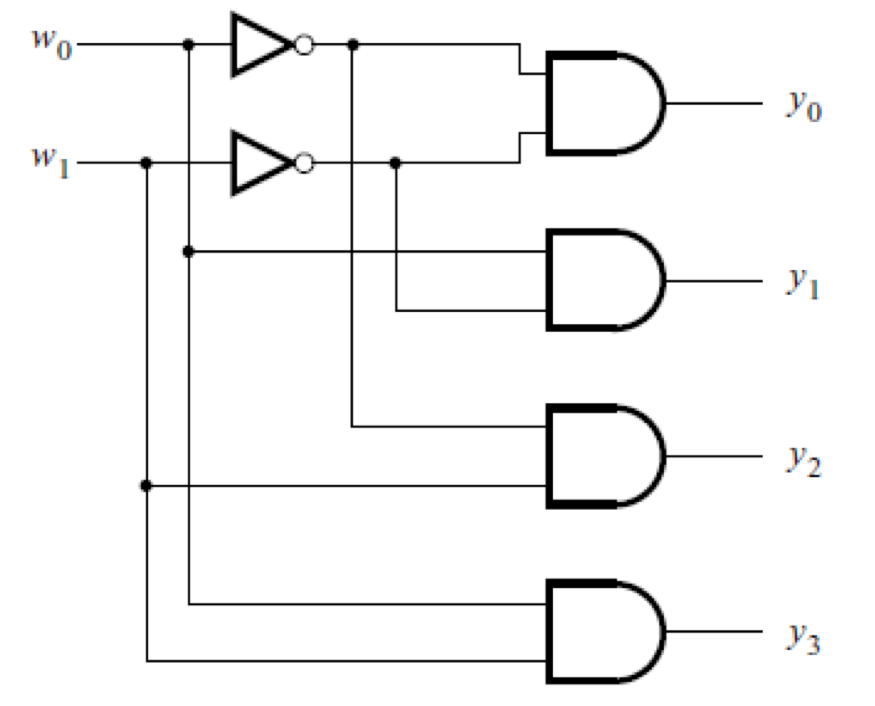 0
0
0
1
1
0
0
0
0
1
1
1
1
[ Figure 4.13c from the textbook ]
Adding an Enable Input
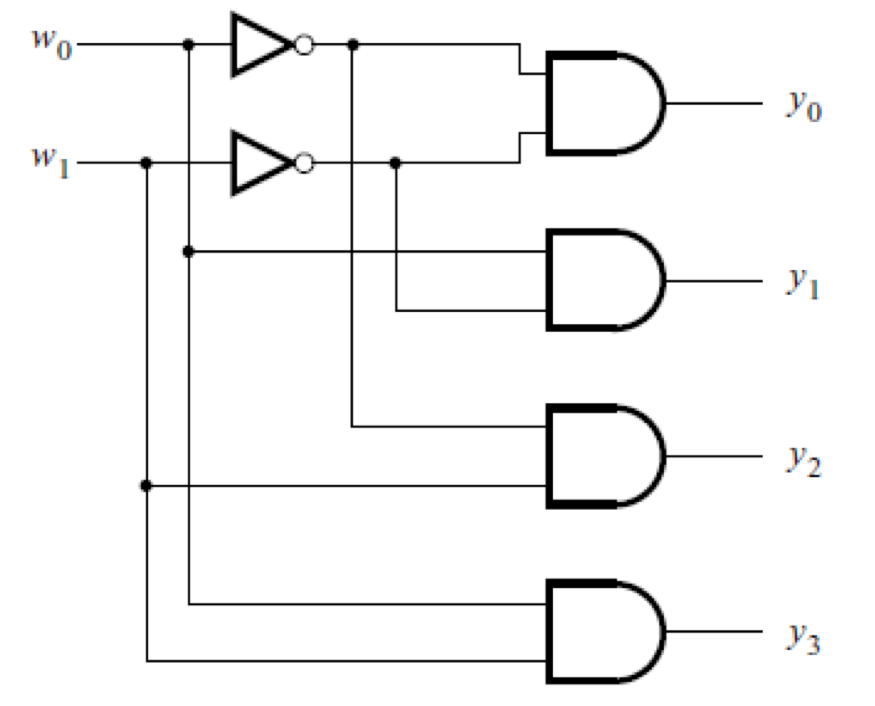 [ Figure 4.13c from the textbook ]
Adding an Enable Input
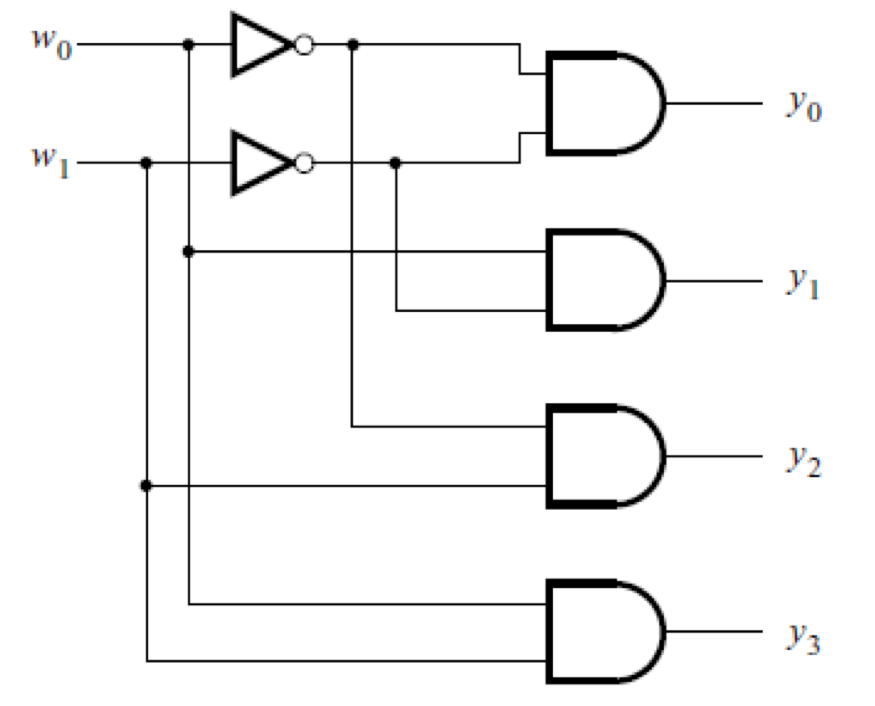 En
[ Figure 4.14c from the textbook ]
Adding an Enable Input
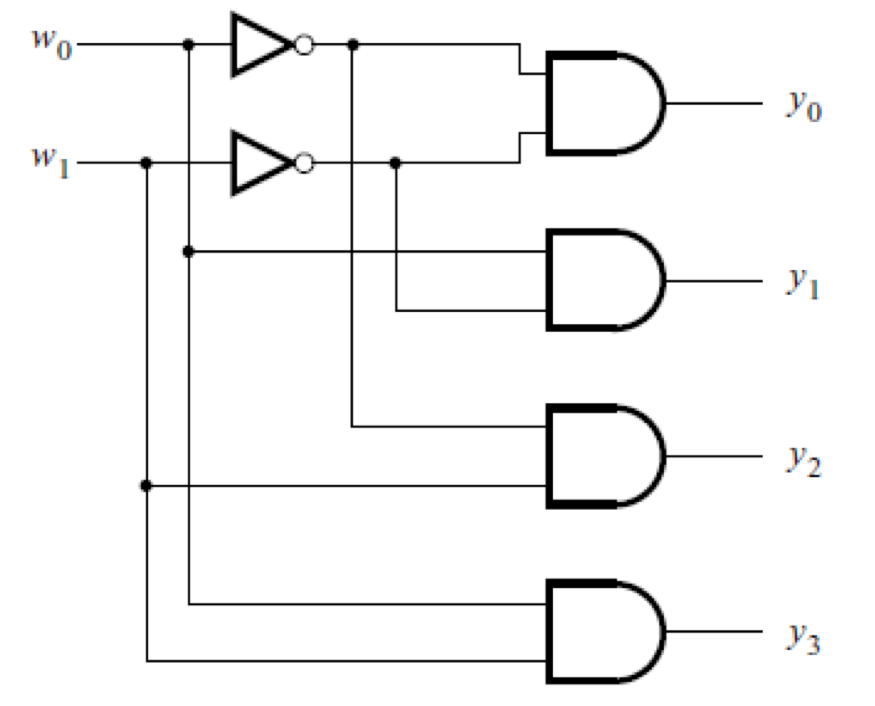 1
1
1
1
En
1
When En=1 this circuit behaves 
like the one without enable.
Adding an Enable Input
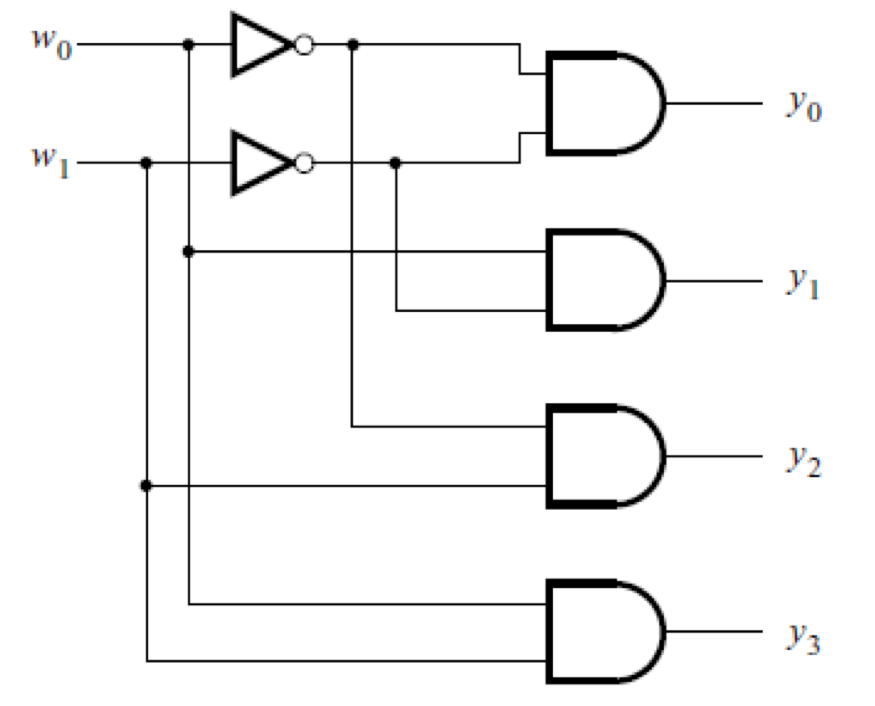 0
0
0
0
0
0
0
0
En
0
When En=0 all outputs are set 
to 0 and the decoder is disabled.
Truth Table and Graphical Symbol for a 2-to-4 Decoder with an Enable Input
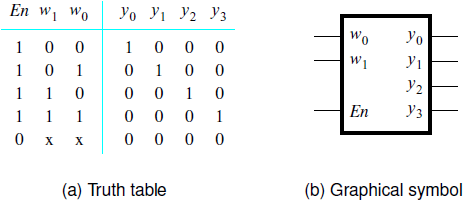 [ Figure 4.14a-b from the textbook ]
Truth Table and Graphical Symbol for a 2-to-4 Decoder with an Enable Input
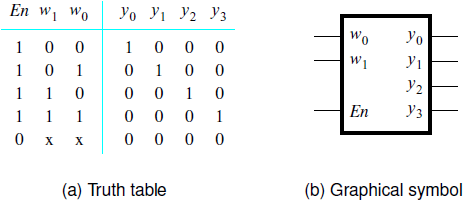 x indicates that it does not matter 
what the value of this variable is
for this row of the truth table
[ Figure 4.14a-b from the textbook ]
Truth Table and Graphical Symbol for a 2-to-4 Decoder with an Enable Input
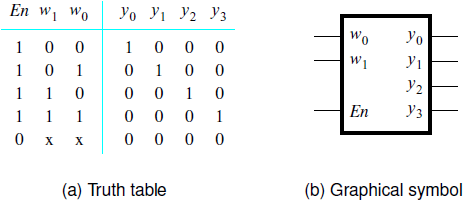 0    0    0        0    0    0    0 
0    0    1        0    0    0    0 
0    1    0        0    0    0    0 
0    1    1        0    0    0    0
[ Figure 4.14a-b from the textbook ]
Truth Table and Graphical Symbol for a 2-to-4 Decoder with an Enable Input
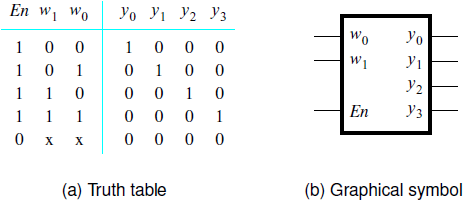 0    0    0        0    0    0    0 
0    0    1        0    0    0    0 
0    1    0        0    0    0    0 
0    1    1        0    0    0    0
1    0    0        1    0    0    0 
1    0    1        0    1    0    0 
1    1    0        0    0    1    0 
1    1    1        0    0    0    1
[ Figure 4.14a-b from the textbook ]
Graphical Symbol for a Binary n-to-2n Decoder with an Enable Input
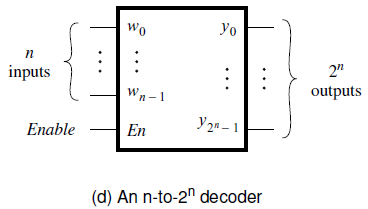 A binary decoder with n inputs has 2n outputs
The outputs of an enabled binary decoder are “one-hot” encoded, 
meaning that only a single bit is set to 1, i.e., it is hot.
[ Figure 4.14d from the textbook ]
How can we build larger decoders?
3-to-8 ?


4-to-16?


5-to-??
Hint: How did we build a 16-1 Multiplexer
s
0
s
1
w
0
w
3
s
w
2
4
s
3
w
7
f
w
8
w
11
w
12
w
15
[ Figure 4.4 from the textbook ]
A 3-to-8 decoder using two 2-to-4 decoders
w
y
w
y
0
0
0
0
w
y
w
y
1
1
1
1
y
y
2
2
w
y
2
y
En
3
3
y
w
y
En
4
0
0
y
w
y
5
1
1
y
y
6
2
y
y
En
7
3
[ Figure 4.15 from the textbook ]
A 3-to-8 decoder using two 2-to-4 decoders
w
y
w
y
0
0
0
0
w
y
w
y
1
1
1
1
y
y
2
2
w
y
2
y
En
3
3
y
w
y
En
4
0
0
y
w
y
5
1
1
y
y
6
2
y
y
En
7
3
What is this?
[ Figure 4.15 from the textbook ]
What is this?
w
y
0
0
En
y
1
What is this?
w
y
0
0
En
y
1
This is a 1-to-2 decoder with an enable input.
A 3-to-8 decoder using two 2-to-4 decoders
w
y
w
y
0
0
0
0
w
y
w
y
1
1
1
1
y
y
2
2
w
y
2
y
En
3
3
y
w
y
En
4
0
0
y
w
y
5
1
1
y
y
6
2
y
y
En
7
3
[ Figure 4.15 from the textbook ]
A 3-to-8 decoder using two 2-to-4 decoders
0
w
y
w
y
0
0
0
0
0
w
y
w
y
1
1
1
1
0
y
y
2
0
2
0
w
y
2
y
En
3
3
0
0
0
y
w
y
En
4
0
0
0
y
w
y
5
1
1
0
0
y
y
6
2
0
0
y
y
En
7
3
[ Figure 4.15 from the textbook ]
A 3-to-8 decoder using two 2-to-4 decoders
0
1
w
y
w
y
0
0
0
0
0
0
w
y
w
y
1
1
1
1
0
0
1
y
y
2
1
2
0
w
y
2
y
En
3
3
1
1
0
y
w
y
En
4
0
0
0
y
w
y
5
1
1
0
1
y
y
6
2
0
0
y
y
En
7
3
0
[ Figure 4.15 from the textbook ]
A 3-to-8 decoder using two 2-to-4 decoders
1
0
w
y
w
y
0
0
0
0
0
1
w
y
w
y
1
1
1
1
0
0
1
y
y
2
1
2
0
w
y
2
y
En
3
3
1
1
0
y
w
y
En
4
0
0
0
y
w
y
5
1
1
0
1
y
y
6
2
0
0
y
y
En
7
3
0
[ Figure 4.15 from the textbook ]
A 3-to-8 decoder using two 2-to-4 decoders
0
0
w
y
w
y
0
0
1
0
0
0
w
y
w
y
1
1
1
1
1
0
1
y
y
2
1
2
0
w
y
2
y
En
3
3
1
1
0
y
w
y
En
4
0
0
0
y
w
y
5
1
1
0
1
y
y
6
2
0
0
y
y
En
7
3
0
[ Figure 4.15 from the textbook ]
A 3-to-8 decoder using two 2-to-4 decoders
1
0
w
y
w
y
0
0
1
0
0
0
w
y
w
y
1
1
1
1
0
0
1
y
y
2
1
2
1
w
y
2
y
En
3
3
1
1
0
y
w
y
En
4
0
0
0
y
w
y
5
1
1
0
1
y
y
6
2
0
0
y
y
En
7
3
0
[ Figure 4.15 from the textbook ]
A 3-to-8 decoder using two 2-to-4 decoders
0
0
w
y
w
y
0
0
0
0
0
0
w
y
w
y
1
1
1
1
0
1
0
y
y
2
0
2
0
w
y
2
y
En
3
3
1
1
1
y
w
y
En
4
0
0
0
y
w
y
5
1
1
0
1
y
y
6
2
1
0
y
y
En
7
3
1
[ Figure 4.15 from the textbook ]
A 3-to-8 decoder using two 2-to-4 decoders
1
0
w
y
w
y
0
0
0
0
0
0
w
y
w
y
1
1
1
1
0
1
0
y
y
2
0
2
0
w
y
2
y
En
3
3
1
1
0
y
w
y
En
4
1
0
0
y
w
y
5
1
1
0
1
y
y
6
2
1
0
y
y
En
7
3
1
[ Figure 4.15 from the textbook ]
A 3-to-8 decoder using two 2-to-4 decoders
0
0
w
y
w
y
0
0
1
0
0
0
w
y
w
y
1
1
1
1
0
1
0
y
y
2
0
2
0
w
y
2
y
En
3
3
1
1
0
y
w
y
En
4
0
0
0
y
w
y
5
1
1
1
1
y
y
6
2
1
0
y
y
En
7
3
1
[ Figure 4.15 from the textbook ]
A 3-to-8 decoder using two 2-to-4 decoders
1
0
w
y
w
y
0
0
1
0
0
0
w
y
w
y
1
1
1
1
0
1
0
y
y
2
0
2
0
w
y
2
y
En
3
3
1
1
0
y
w
y
En
4
0
0
0
y
w
y
5
1
1
0
1
y
y
6
2
1
1
y
y
En
7
3
1
[ Figure 4.15 from the textbook ]
4-to-16 decoder built using a decoder tree
w
y
w
y
0
0
0
0
w
y
w
y
1
1
1
1
y
y
2
2
y
y
En
3
3
y
w
y
0
0
4
w
y
y
1
1
5
y
y
2
6
w
w
y
y
y
En
2
0
0
3
7
w
w
y
1
1
3
y
2
y
w
y
y
w
En
En
0
3
8
0
y
w
y
1
1
9
y
y
2
10
y
y
En
3
11
y
w
y
0
0
12
y
w
y
1
1
13
y
y
2
14
y
y
En
3
15
[ Figure 4.16 from the textbook ]
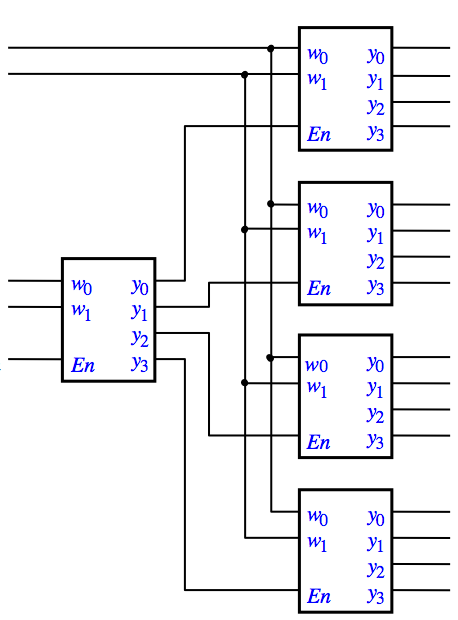 Let’s build a 
5-to-32 decoder
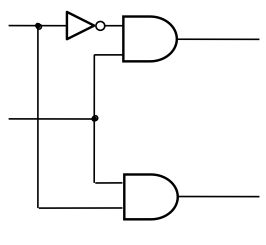 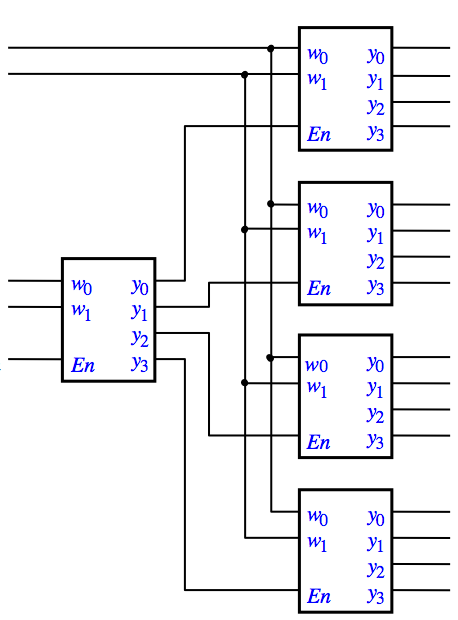 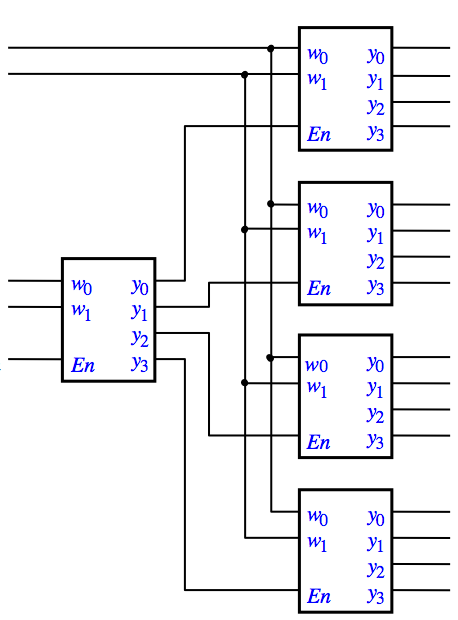 Let’s build a 
5-to-32 decoder
y0 – y15
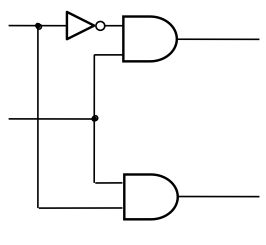 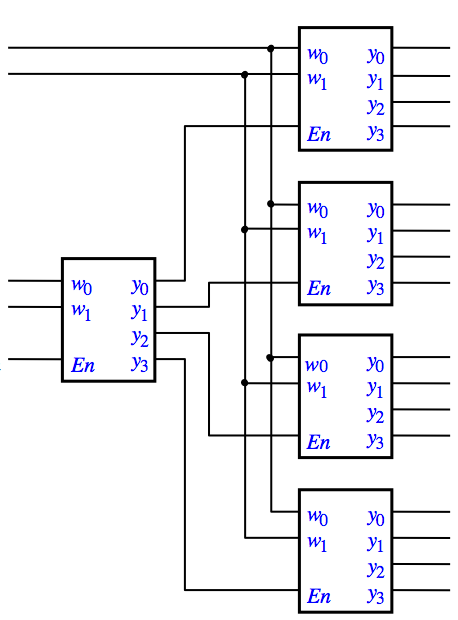 En
y16 – y31
w0
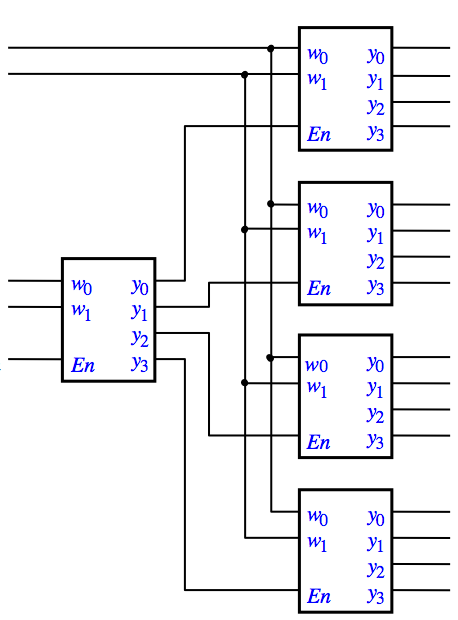 Let’s build a 
5-to-32 decoder
w1
w2
y0 – y15
w3
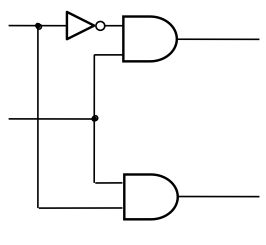 w4
w0
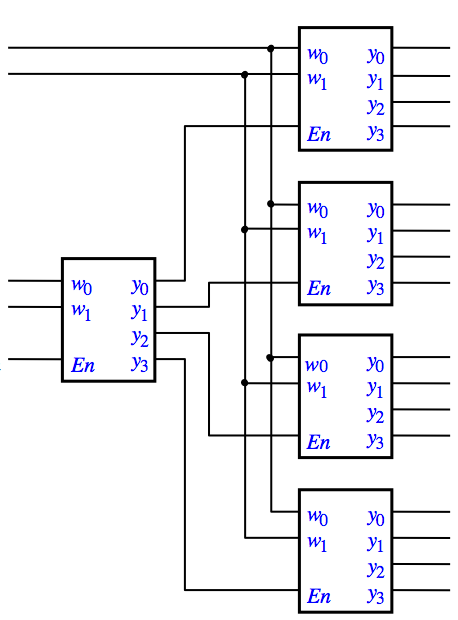 En
w1
w2
y16 – y31
w3
Demultiplexers
1-to-4 Demultiplexer (Definition)
Has one data input line: D

Has two output select lines: w1 and w0

Has four outputs: y0 , y1 , y2 , and y3

If w1=0 and w0=0, then the output y0 is set to D
If w1=0 and w0=1, then the output y1 is set to D
If w1=1 and w0=0, then the output y2 is set to D
If w1=1 and w0=1, then the output y3 is set to D

Only one output is set to D. All others are set to 0.
Graphical Symbol for a 1-to-4 Demultiplexer
w
y
0
0
w
y
1
1
y
2
y
D
3
A 1-to-4 demultiplexer 
built with a 2-to-4 decoder with enable
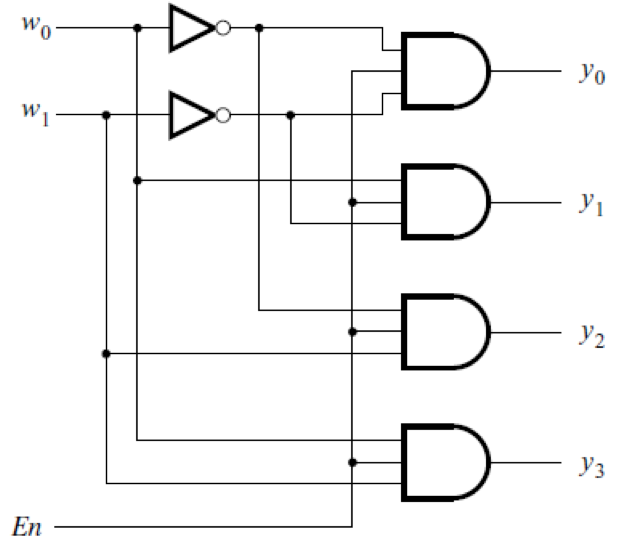 [ Figure 4.14c from the textbook ]
A 1-to-4 demultiplexer 
built with a 2-to-4 decoder with enable
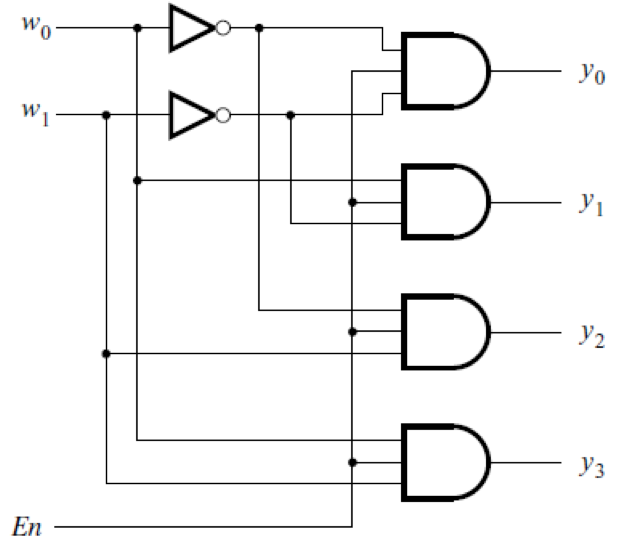 output 
select
lines
the
four 
output 
lines
D
data
input
line
[ Figure 4.14c from the textbook ]
A 1-to-4 demultiplexer 
built with a 2-to-4 decoder with enable
0
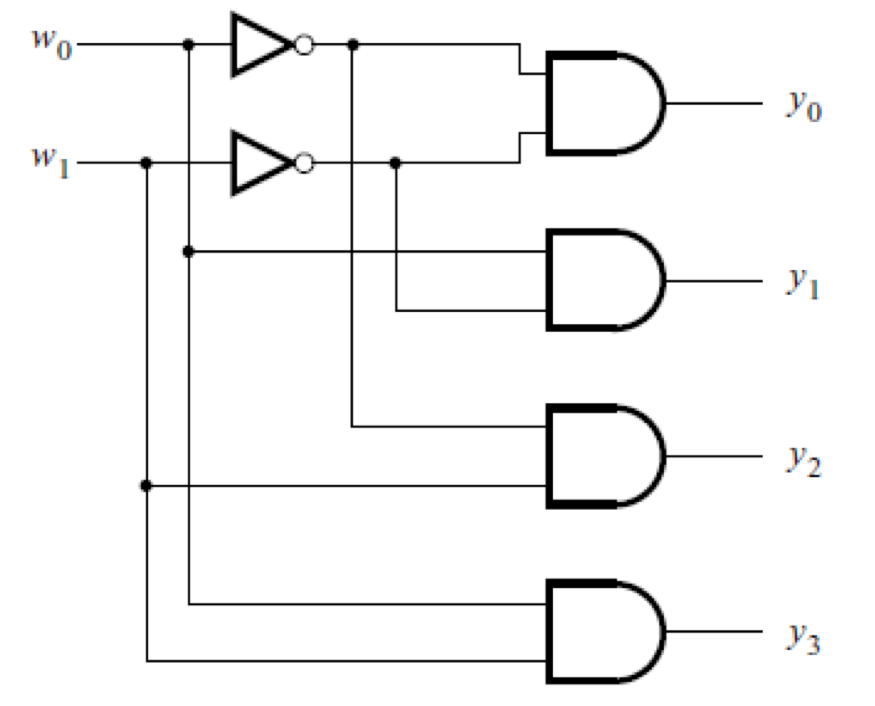 1
0
0
0
0
D
1
A 1-to-4 demultiplexer 
built with a 2-to-4 decoder with enable
0
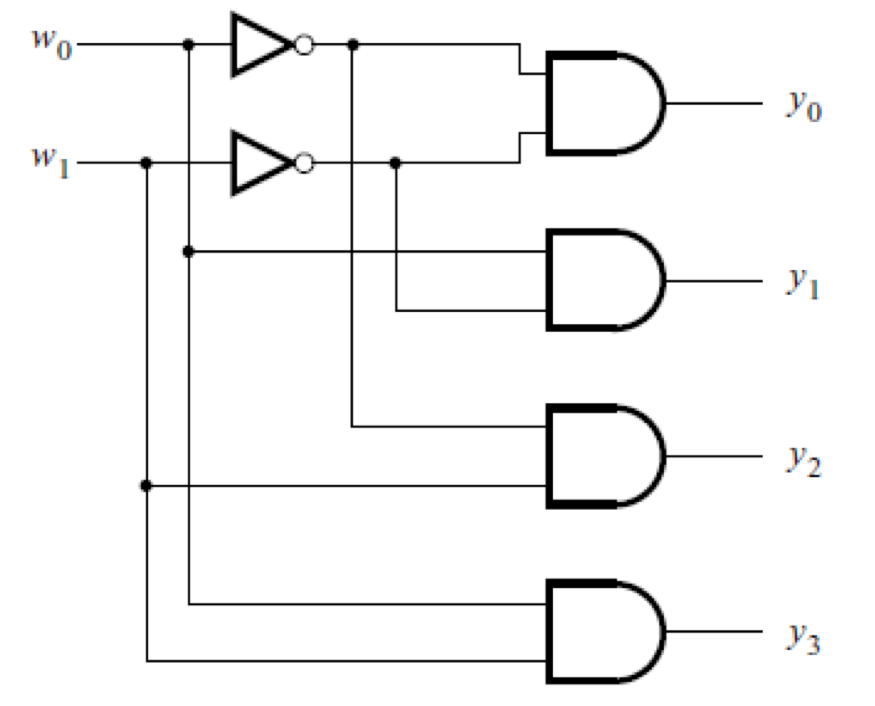 0
0
0
0
0
D
0
A 1-to-4 demultiplexer 
built with a 2-to-4 decoder with enable
0
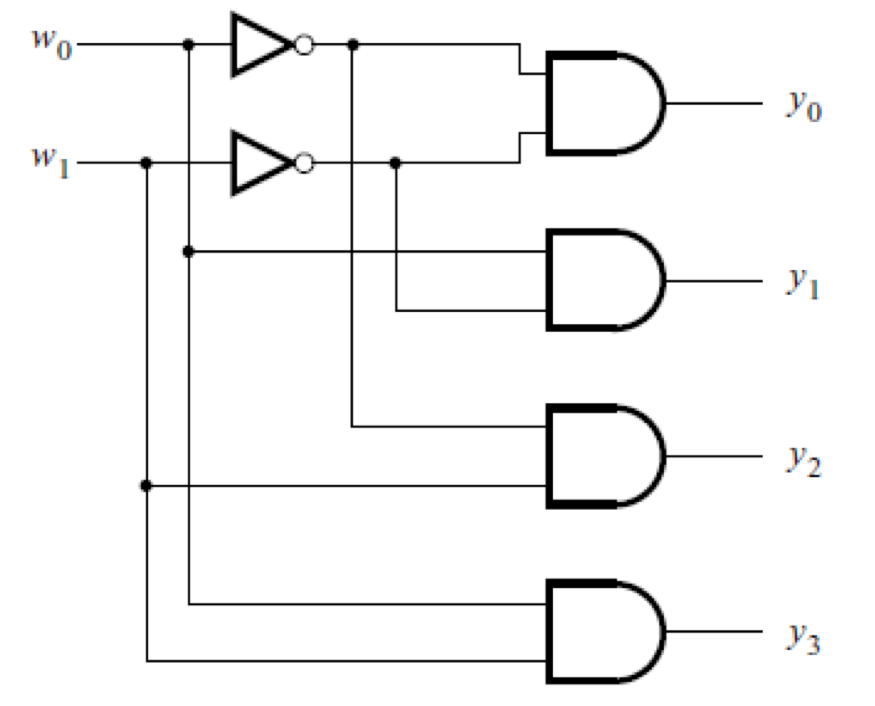 1
0
0
0
0
D
1
A 1-to-4 demultiplexer 
built with a 2-to-4 decoder with enable
1
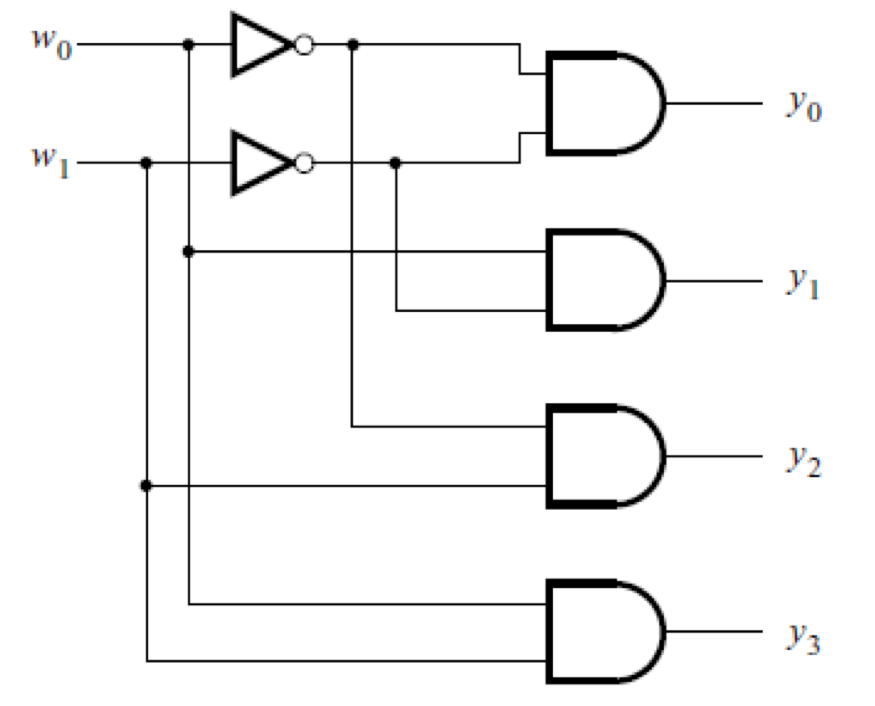 0
0
1
0
0
D
1
Multiplexers(Implemented with Decoders)
A 4-to-1 multiplexer 
built using a 2-to-4 decoder
w
0
w
1
s
w
y
0
0
0
s
w
y
f
1
1
1
y
w
2
2
y
En
1
3
w
3
[ Figure 4.17 from the textbook ]
A 4-to-1 multiplexer 
built using a 2-to-4 decoder
w0
w
0
0
w
0
1
1
s
w
y
w0
0
0
0
0
0
s
w
y
f
1
1
1
0
0
y
w
2
0
2
y
En
1
3
0
w
3
[ Figure 4.17 from the textbook ]
A 4-to-1 multiplexer 
built using a 2-to-4 decoder
0
w
0
w1
w
1
1
0
s
w
y
w1
0
0
0
0
1
s
w
y
f
1
1
1
0
0
y
w
2
0
2
y
En
1
3
0
w
3
[ Figure 4.17 from the textbook ]
A 4-to-1 multiplexer 
built using a 2-to-4 decoder
0
w
0
0
w
0
1
0
s
w
y
w2
0
0
1
0
0
s
w
y
f
1
1
1
1
w2
y
w
2
0
2
y
En
1
3
0
w
3
[ Figure 4.17 from the textbook ]
A 4-to-1 multiplexer 
built using a 2-to-4 decoder
0
w
0
0
w
1
1
0
s
w
y
w3
0
0
1
0
0
s
w
y
f
1
1
1
0
0
y
w
2
1
2
y
En
1
3
w3
w
3
[ Figure 4.17 from the textbook ]
4-to-1 Multiplexer (SOP circuit)
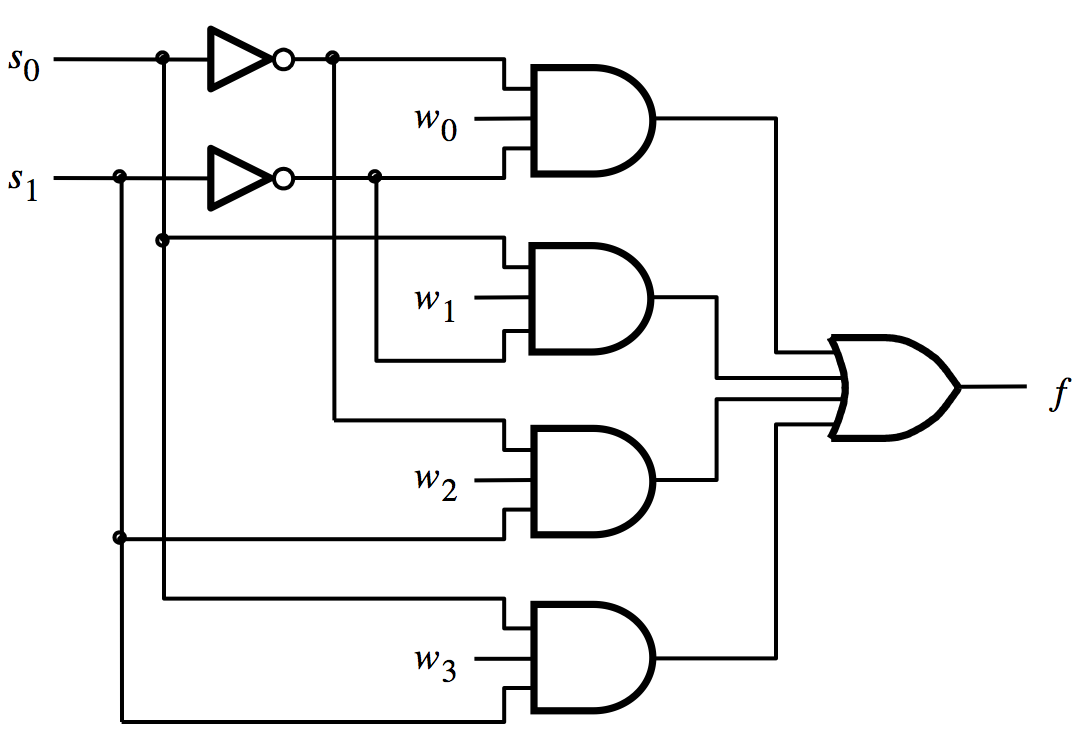 f  = s1 s0 w0 + s1 s0 w1 + s1 s0 w2 + s1 s0 w3
[ Figure 4.2c from the textbook ]
Encoders
Encoders(there are several types)
Binary Encoders
4-to-2 Binary Encoder (Definition)
Has four inputs: w3 , w2 , w1 , and w0

Has two outputs: y1 and y0

Only one input is set to 1 (“one-hot” encoded).     All others are set to 0.

If w0=1 then y1=0 and  y0=0
If w1=1 then y1=0 and  y0=1
If w2=1 then y1=1 and  y0=0
If w3=1 then y1=1 and  y0=1
Truth table for a 4-to-2 binary encoder
w
w
w
w
y
y
3
2
1
0
1
0
0
0
0
1
0
0
0
0
1
0
0
1
0
1
0
0
1
0
1
0
0
1
1
0
[ Figure 4.19 from the textbook ]
Truth table for a 4-to-2 binary encoder
w
w
w
w
y
y
3
2
1
0
1
0
0
0
0
1
0
0
0
0
1
0
0
1
0
1
0
0
1
0
1
0
0
1
1
0
The inputs are “one-hot” encoded
[ Figure 4.19 from the textbook ]
Circuit for a 4-to-2 binary encoder
w
w
w
w
y
y
3
2
1
0
1
0
0
0
0
1
0
0
0
0
1
0
0
1
0
1
0
0
1
0
1
0
0
1
1
0
w
0
w
1
y
0
w
2
y
1
w
3
[ Figure 4.19 from the textbook ]
Circuit for a 4-to-2 binary encoder
w
w
w
w
y
y
3
2
1
0
1
0
0
0
0
1
0
0
0
0
1
0
0
1
0
1
0
0
1
0
1
0
0
1
1
0
w
0
w
?
1
y
0
w
2
y
1
w
3
[ Figure 4.19 from the textbook ]
Circuit for a 4-to-2 binary encoder
w
w
w
w
y
y
3
2
1
0
1
0
0
0
0
1
0
0
0
0
1
0
0
1
0
1
0
0
1
0
1
0
0
1
1
0
w
0
It is assumed that the 
inputs are one hot encoded
w
1
y
0
w
2
y
1
w
3
[ Figure 4.19 from the textbook ]
Circuit for a 4-to-2 binary encoder
w
w
w
w
y
y
3
2
1
0
1
0
0
0
0
1
0
0
0
0
1
0
0
1
0
1
0
0
1
0
1
0
0
1
1
0
w
0
w
1
y
1
0
w
0
2
0
y
1
w
0
3
0
0
[ Figure 4.19 from the textbook ]
Circuit for a 4-to-2 binary encoder
w
w
w
w
y
y
3
2
1
0
1
0
0
0
0
1
0
0
0
0
1
0
0
1
0
1
0
0
1
0
1
0
0
1
1
0
As this level of abstraction we 
need that w0 input for this to be 
a proper 4-to-2 binary encoder.
w
0
w
1
y
1
0
w
0
2
0
y
1
w
0
3
0
0
[ Figure 4.19 from the textbook ]
Circuit for a 4-to-2 binary encoder
w
w
w
w
y
y
3
2
1
0
1
0
0
0
0
1
0
0
0
0
1
0
0
1
0
1
0
0
1
0
1
0
0
1
1
0
w
0
w
1
y
1
0
w
0
2
0
y
1
w
0
3
0
0
[ Figure 4.19 from the textbook ]
Circuit for a 4-to-2 binary encoder
w
w
w
w
y
y
3
2
1
0
1
0
0
0
0
1
0
0
0
0
1
0
0
1
0
1
0
0
1
0
1
0
0
1
1
0
w
0
w
1
y
0
0
w
1
2
1
y
1
w
0
3
0
0
[ Figure 4.19 from the textbook ]
Circuit for a 4-to-2 binary encoder
w
w
w
w
y
y
3
2
1
0
1
0
0
0
0
1
0
0
0
0
1
0
0
1
0
1
0
0
1
0
1
0
0
1
1
0
w
0
w
1
y
0
0
w
0
2
0
y
1
w
1
3
1
0
[ Figure 4.19 from the textbook ]
Circuit for a 4-to-2 binary encoder
w
w
w
w
y
y
3
2
1
0
1
0
0
0
0
1
0
0
0
0
1
0
0
1
0
1
0
0
1
0
1
0
0
1
1
0
w
0
w
1
y
0
0
w
0
2
1
y
1
w
0
3
1
1
[ Figure 4.19 from the textbook ]
Expressions for 4-to-2 binary encoder
w
w
w
w
y
y
3
2
1
0
1
0
0
0
0
1
0
0
0
0
1
0
0
1
0
1
0
0
1
0
1
0
0
1
1
0
Expressions for 4-to-2 binary encoder
w
w
w
w
y
y
3
2
1
0
1
0
0
0
0
1
0
0
0
0
1
0
0
1
0
1
0
0
1
0
1
0
0
1
1
0
Expressions for 4-to-2 binary encoder
w3 w2
w1 w0
00
01
11
10
00
1
d
0
d
01
0
d
d
d
11
d
d
d
d
w
0
10
1
d
d
d
w
1
y
0
y0 = (w1 + w3)
w
2
y
1
w
3
Expressions for 4-to-2 binary encoder
w3 w2
w1 w0
00
01
11
10
00
1
d
1
d
01
0
d
d
d
11
d
d
d
d
w
0
10
0
d
d
d
w
1
y
0
y1 = (w3 + w2)
w
2
y
1
w
3
The Most General Case: 
2n-to-n binary encoder
w
0
y
0
n
n
2
outputs
inputs
y
n
–
1
w
n
2
–
1
[ Figure 4.18 from the textbook ]
Priority Encoders
4-to-2 Priority Encoder (Definition)
Has four inputs: w3 , w2 , w1 , and w0
Has two primary outputs: y1 and y0
Has one other output: z

The inputs are NOT “one-hot” encoded.     
More than one input can be set to 1 but they have priorities associated with them: w3 – highest priority and w0 – lowest priority.

y1=0 and  y0=0  ( if w0=1 and w3=w2=w1=0 )
y1=0 and  y0=1  ( if w1=1 and w3=w2=0 )
y1=1 and  y0=0  ( if w2=1 and w3=0 )
y1=1 and  y0=1  ( if w3=1 )
4-to-2 Priority Encoder (Definition)
Has four inputs: w3 , w2 , w1 , and w0
Has two primary outputs: y1 and y0
Has one other output: z

The inputs are NOT “one-hot” encoded.     
More than one input can be set to 1 but they have priorities associated with them: w3 – highest priority and w0 – lowest priority.

y1=0 and  y0=0  ( if w0=1 and w3=w2=w1=0 )
y1=0 and  y0=1  ( if w1=1 and w3=w2=0 )   w0 
y1=1 and  y0=0  ( if w2=1 and w3=0 )         w0 , w1
y1=1 and  y0=1  ( if w3=1 )                          w0 , w1 , w2
these have lower priorities 
and can be either 0 or 1.
4-to-2 Priority Encoder (Definition)
Has four inputs: w3 , w2 , w1 , and w0
Has two primary outputs: y1 and y0
Has one other output: z

The inputs are NOT “one-hot” encoded.     
More than one input can be set to 1 but they have priorities associated with them: w3 – highest priority and w0 – lowest priority.

y1=0 and  y0=0  ( if w0=1 and w3=w2=w1=0 )
y1=0 and  y0=1  ( if w1=1 and w3=w2=0 )
y1=1 and  y0=0  ( if w2=1 and w3=0 )
y1=1 and  y0=1  ( if w3=1 )

z =0 if w3=w2=w1=w0=0;   otherwise z=1.
Truth table for a 4-to-2 priority encoder
(abbreviated version)
w
w
w
w
y
y
z
3
2
1
0
1
0
0
0
0
0
d
d
0
0
0
0
1
0
0
1
x
0
0
1
0
1
1
x
x
0
1
1
0
1
x
x
x
1
1
1
1
[ Figure 4.20 from the textbook ]
Truth table for a 4-to-2 priority encoder
(abbreviated version)
w
w
w
w
y
y
z
3
2
1
0
1
0
0
0
0
0
d
d
0
0
0
0
1
0
0
1
x
0
0
1
0
1
1
x
x
0
1
1
0
1
x
x
x
1
1
1
1
[ Figure 4.20 from the textbook ]
Truth table for a 4-to-2 priority encoder
0  0  0  0
0  0  0  1
0  0  1  x
0  1  x  x
1  x  x  x
Expressions for 4-to-2 priority encoder
w3 w2
w1 w0
00
01
11
10
00
1
d
1
1
01
0
1
1
1
11
1
0
1
1
10
1
0
1
1
y1 = w3 + w2
Expressions for 4-to-2 priority encoder
w3 w2
w1 w0
00
01
11
10
00
d
0
1
1
01
0
0
1
1
11
1
0
1
1
10
1
0
1
1
y0 = w3 + w1 w2
Expressions for 4-to-2 priority encoder
w3 w2
w1 w0
00
01
11
10
00
1
0
1
1
01
1
1
1
1
11
1
1
1
1
10
1
1
1
1
z = w3 + w2  + w1 + w0
Circuit for the 4-to-2 priority encoder
w3   w2   w1   w0
y0
y1
z
The textbook derives a different circuit for the 
4-to-2 priority encoder using a 4-to-2 binary encoder
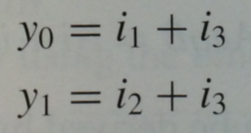 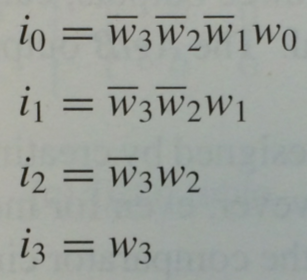 w
w
w
w
y
y
z
3
2
1
0
1
0
0
0
0
0
d
d
0
0
0
0
1
0
0
1
x
0
0
1
0
1
1
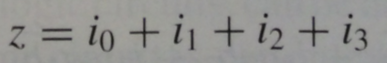 x
x
0
1
1
0
1
x
x
x
1
1
1
1
The textbook derives a different circuit for the 
4-to-2 priority encoder using a 4-to-2 binary encoder
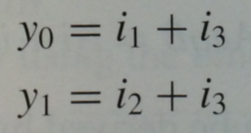 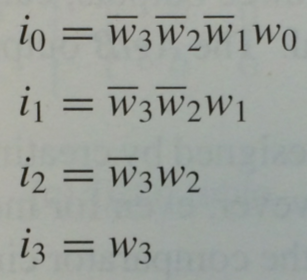 w
w
w
w
y
y
z
3
2
1
0
1
0
0
0
0
0
d
d
0
0
0
0
1
0
0
1
x
0
0
1
0
1
1
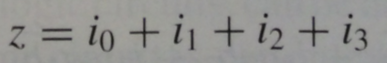 x
x
0
1
1
0
1
w
0
x
x
x
1
1
1
1
w
1
y
0
w
2
y
1
w
3
The textbook derives a different circuit for the 
4-to-2 priority encoder using a 4-to-2 binary encoder
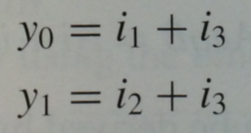 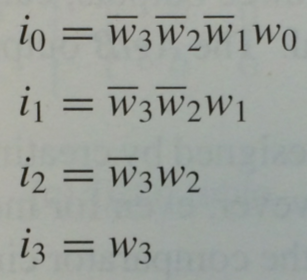 w
w
w
w
y
y
z
3
2
1
0
1
0
0
0
0
0
d
d
0
0
0
0
1
0
0
1
x
0
0
1
0
1
1
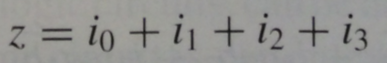 x
x
0
1
1
0
1
w
0
x
x
x
1
1
1
1
w
i0

i1

i2

i3
1
y
0
w
2
y
1
w
3
i0 + i1 + i2 + i3
z
The textbook derives a different circuit for the 
4-to-2 priority encoder using a 4-to-2 binary encoder
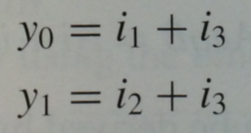 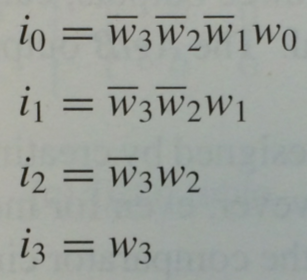 w
w
w
w
y
y
z
3
2
1
0
1
0
0
0
0
0
d
d
0
0
0
0
1
0
0
1
x
0
0
1
0
1
1
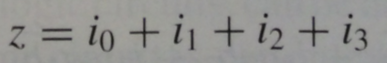 x
x
0
1
1
0
1
w
0
x
x
x
1
1
1
1
w
i0

i1

i2

i3
1
y
0
w
2
y
1
w
3
i0 + i1 + i2 + i3
z
Try to prove that this is equivalent to the circuit that was derived above.
Let’s prove this for z
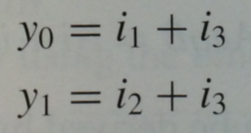 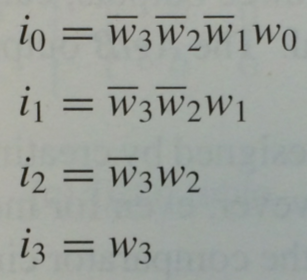 w
w
w
w
y
y
z
3
2
1
0
1
0
0
0
0
0
d
d
0
w3 w2
w1 w0
0
0
0
1
0
0
1
00
01
11
10
x
0
0
1
0
1
1
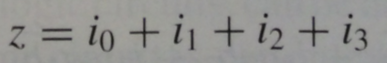 00
0
1
1
1
x
x
0
1
1
0
1
01
1
1
1
1
x
x
x
1
1
1
1
11
1
1
1
1
10
1
1
1
1
z z = ?
Let’s prove this for z
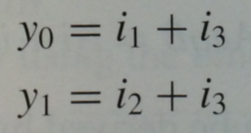 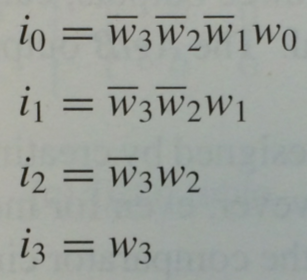 w
w
w
w
y
y
z
3
2
1
0
1
0
0
0
0
0
d
d
0
w3 w2
w1 w0
0
0
0
1
0
0
1
00
01
11
10
x
0
0
1
0
1
1
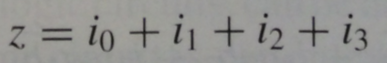 00
0
1
1
1
x
x
0
1
1
0
1
01
1
1
1
1
x
x
x
1
1
1
1
11
1
1
1
1
10
1
1
1
1
z z = (w0 + w1 + w2 + w3)
Let’s prove this for y0
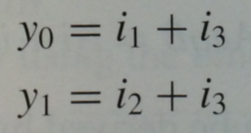 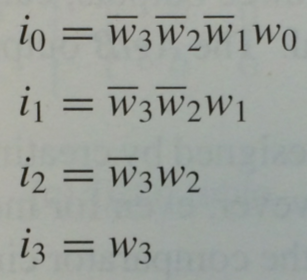 w
w
w
w
y
y
z
3
2
1
0
1
0
0
0
0
0
d
d
0
w3 w2
w1 w0
0
0
0
1
0
0
1
00
01
11
10
x
0
0
1
0
1
1
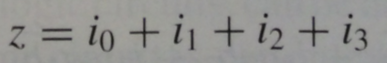 00
0
0
1
1
x
x
0
1
1
0
1
01
0
0
1
1
x
x
x
1
1
1
1
11
1
0
1
1
10
1
0
1
1
y0 = ?
Let’s prove this for y0
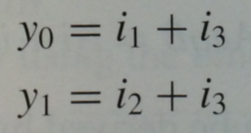 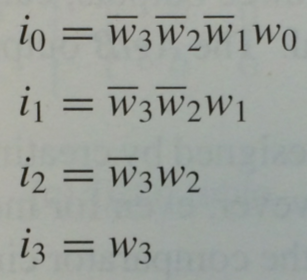 w
w
w
w
y
y
z
3
2
1
0
1
0
0
0
0
0
d
d
0
0
0
0
1
0
0
1
x
0
0
1
0
1
1
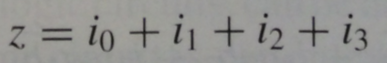 x
x
0
1
1
0
1
x
x
x
1
1
1
1
w3 w2
w1 w0
00
01
11
10
00
1
0
0
1
01
1
0
0
1
y0 = w3 + w1 w2
11
1
0
1
1
10
1
0
1
1
Let’s prove this for y1
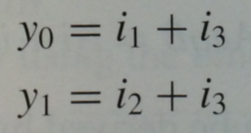 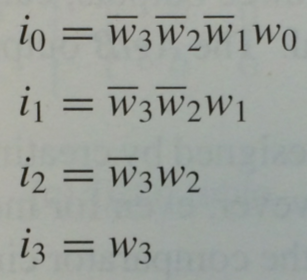 w
w
w
w
y
y
z
3
2
1
0
1
0
0
0
0
0
d
d
0
w3 w2
w1 w0
0
0
0
1
0
0
1
00
01
11
10
x
0
0
1
0
1
1
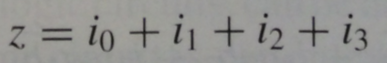 00
0
1
1
1
x
x
0
1
1
0
1
01
0
1
1
1
x
x
x
1
1
1
1
11
0
1
1
1
10
0
1
1
1
z y1 = ?
Let’s prove this for y1
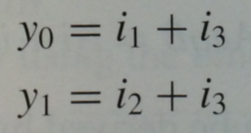 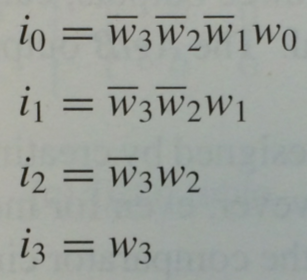 w
w
w
w
y
y
z
3
2
1
0
1
0
0
0
0
0
d
d
0
w3 w2
w1 w0
0
0
0
1
0
0
1
00
01
11
10
x
0
0
1
0
1
1
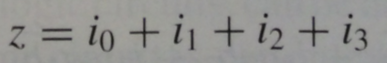 00
0
1
1
1
x
x
0
1
1
0
1
01
0
1
1
1
x
x
x
1
1
1
1
11
0
1
1
1
10
0
1
1
1
z y1 = w3 + w2
Therefore, this circuit for the 
4-to-2 priority encoder is equivalent to …
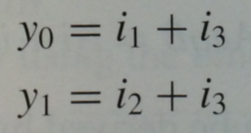 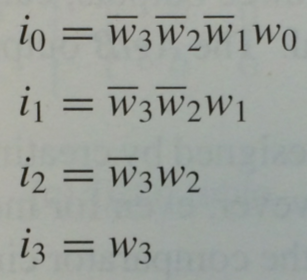 w
w
w
w
y
y
z
3
2
1
0
1
0
0
0
0
0
d
d
0
0
0
0
1
0
0
1
x
0
0
1
0
1
1
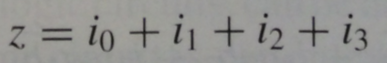 x
x
0
1
1
0
1
w
0
x
x
x
1
1
1
1
w
i0

i1

i2

i3
1
y
0
w
2
y
1
w
3
i0 + i1 + i2 + i3
z
… this circuit for the 4-to-2 priority encoder
w3   w2   w1   w0
y0
y1
z
Questions?
THE END